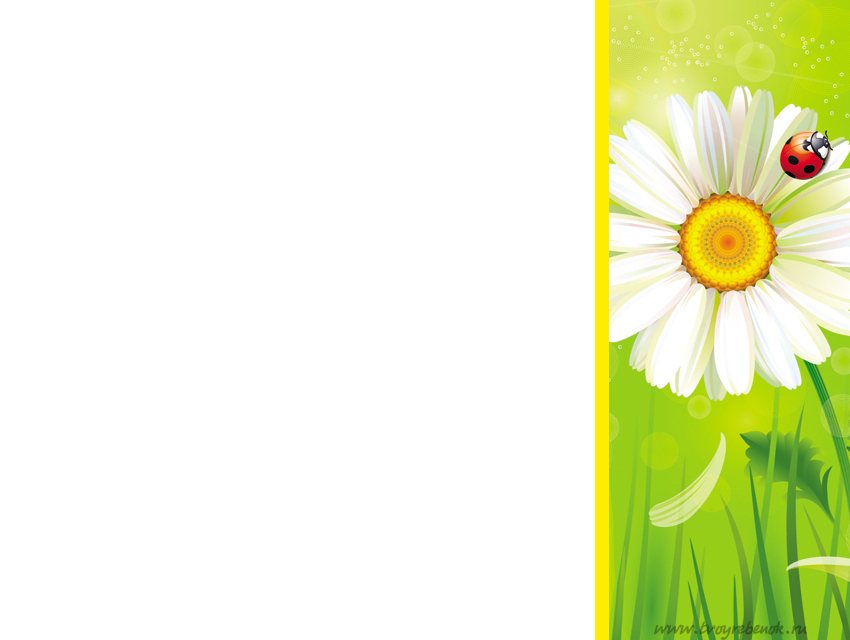 Проект «С чего начинается дружба»
Старшая группа



Подготовила:
Воспитатель: Грибач Е.И.
Паспорт проекта
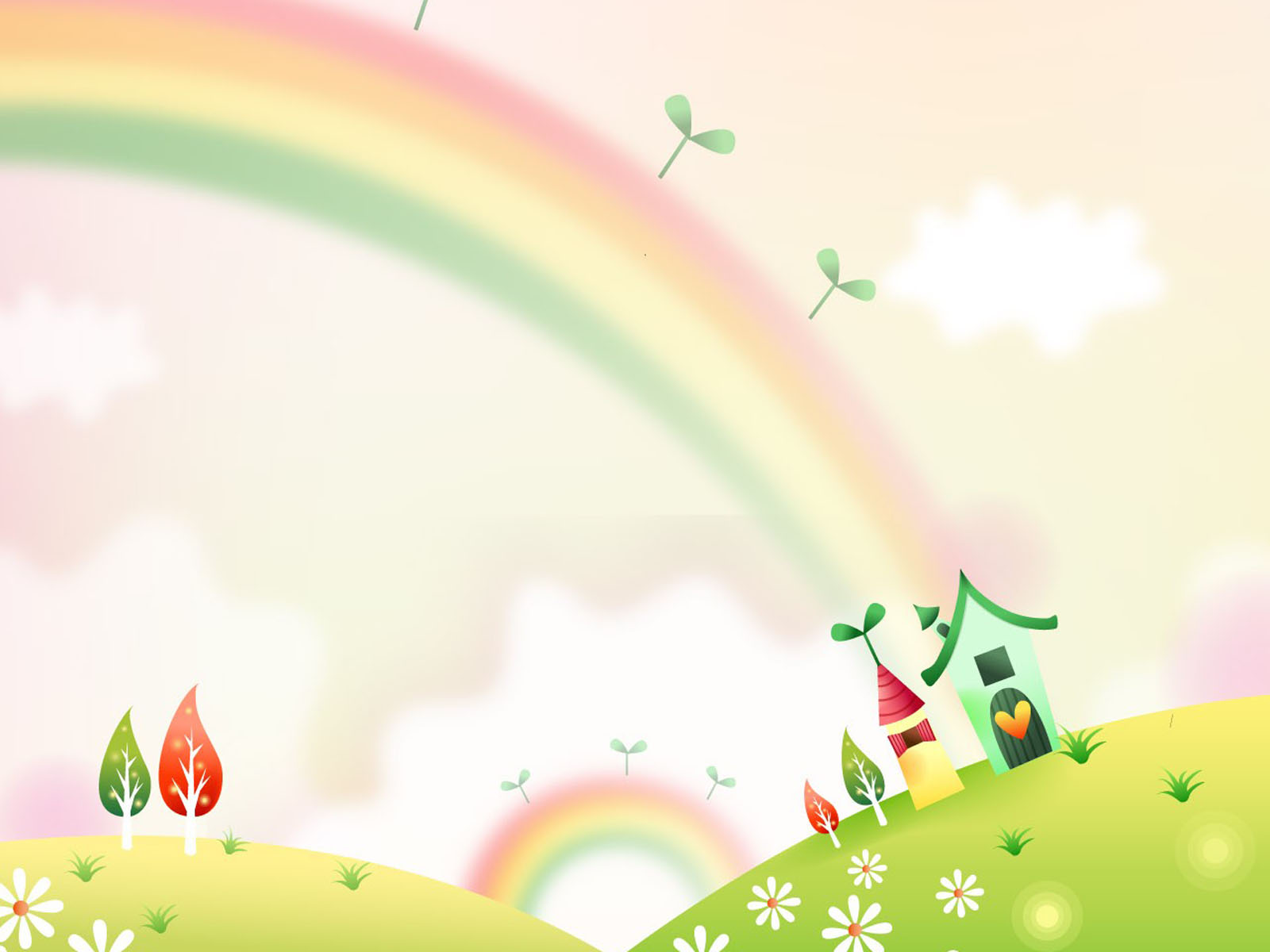 Название проекта: «С чего начинается дружба»
Тип проекта : краткосрочный, творческо-информационный, игровой
Участники проекта: дети старшей группы, воспитатели, родители.
Актуальность:
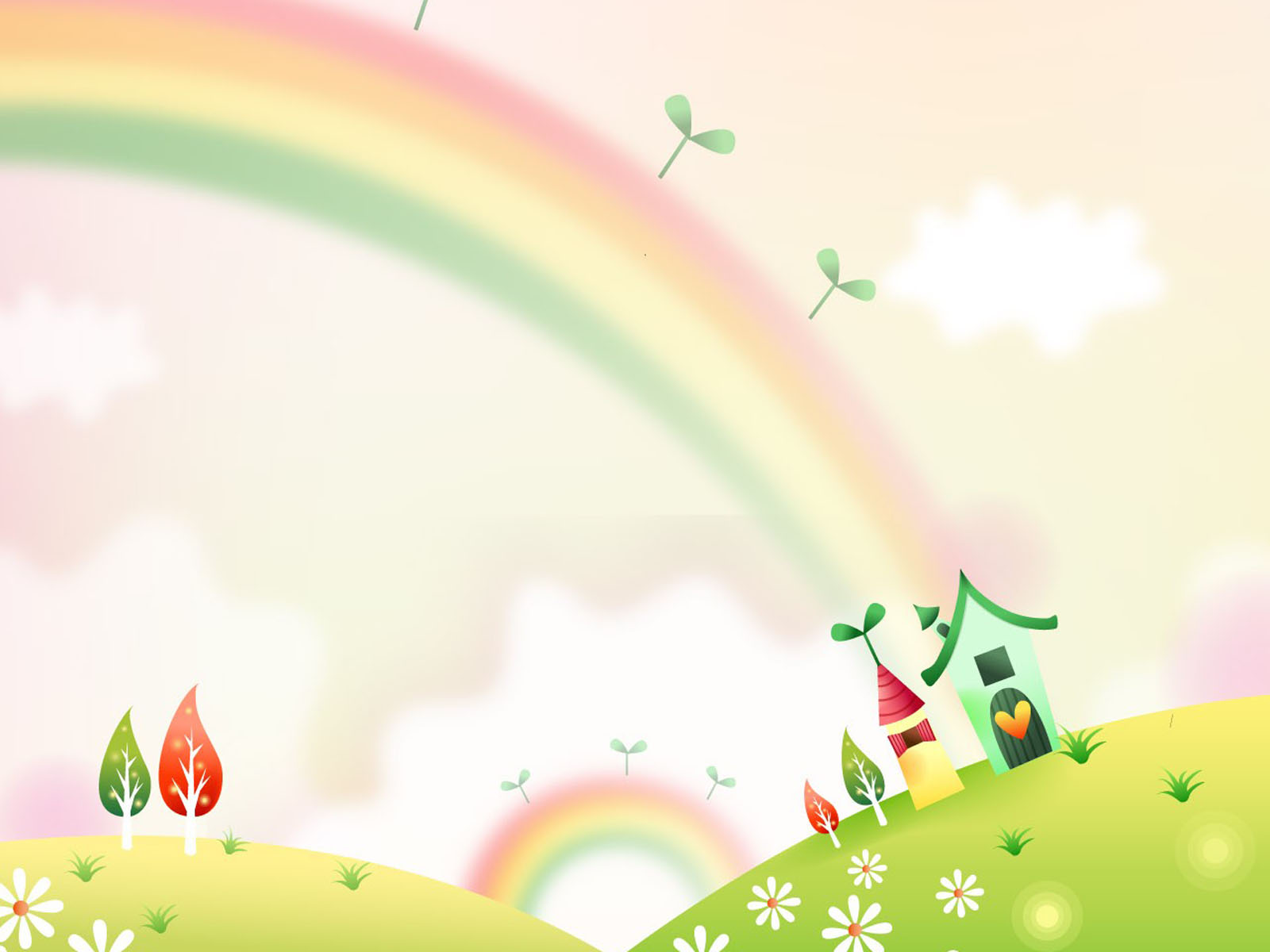 Важность  формирования положительных взаимоотношений между детьми является актуальной, так как способствует вхождению ребенка в социум, продуктивному взаимодействию с окружающими людьми.В старшем дошкольном возрасте у детей  повышается интерес к сверстнику. Теперь ценность группы детского сада измеряется присутствием  товарищей по игре. Легко было ребенку научиться играть рядом с ними, обмениваться игрушками, не бросаться  ими. Но дружба - дело непростое, и проблемы новые посложнее. Наблюдение за детьми показало, что дети умеют играть как вместе, так и отдельно группами,  у многих детей установились  устойчивые предпочтения в выборе сверстников. С некоторыми детьми хотят играть многие, а некоторых сторонятся,  и из-за этого происходят ссоры. Но даже кажущиеся на первый взгляд настоящие дружеские отношения не обходятся без  конфликтов. В совместной деятельности возникают трудности, когда надо уступить, или при  затруднении другого ребенка, предложить помощь.
Цель проекта
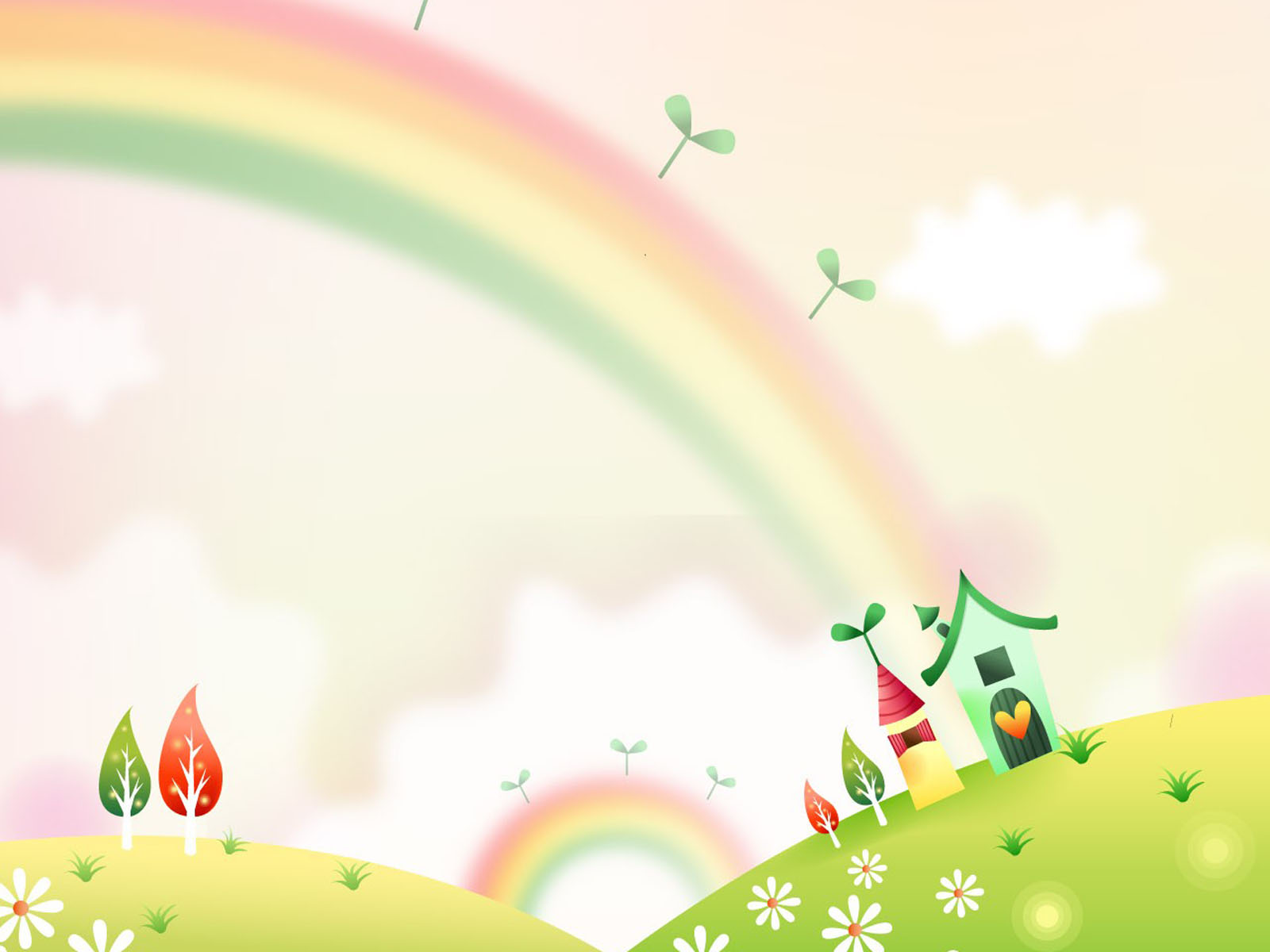 Развитие нравственных качеств личности в процессе формирования дружеских отношений между детьми
Формирование нравственных представлений детей в процессе общения в разных  видах деятельности
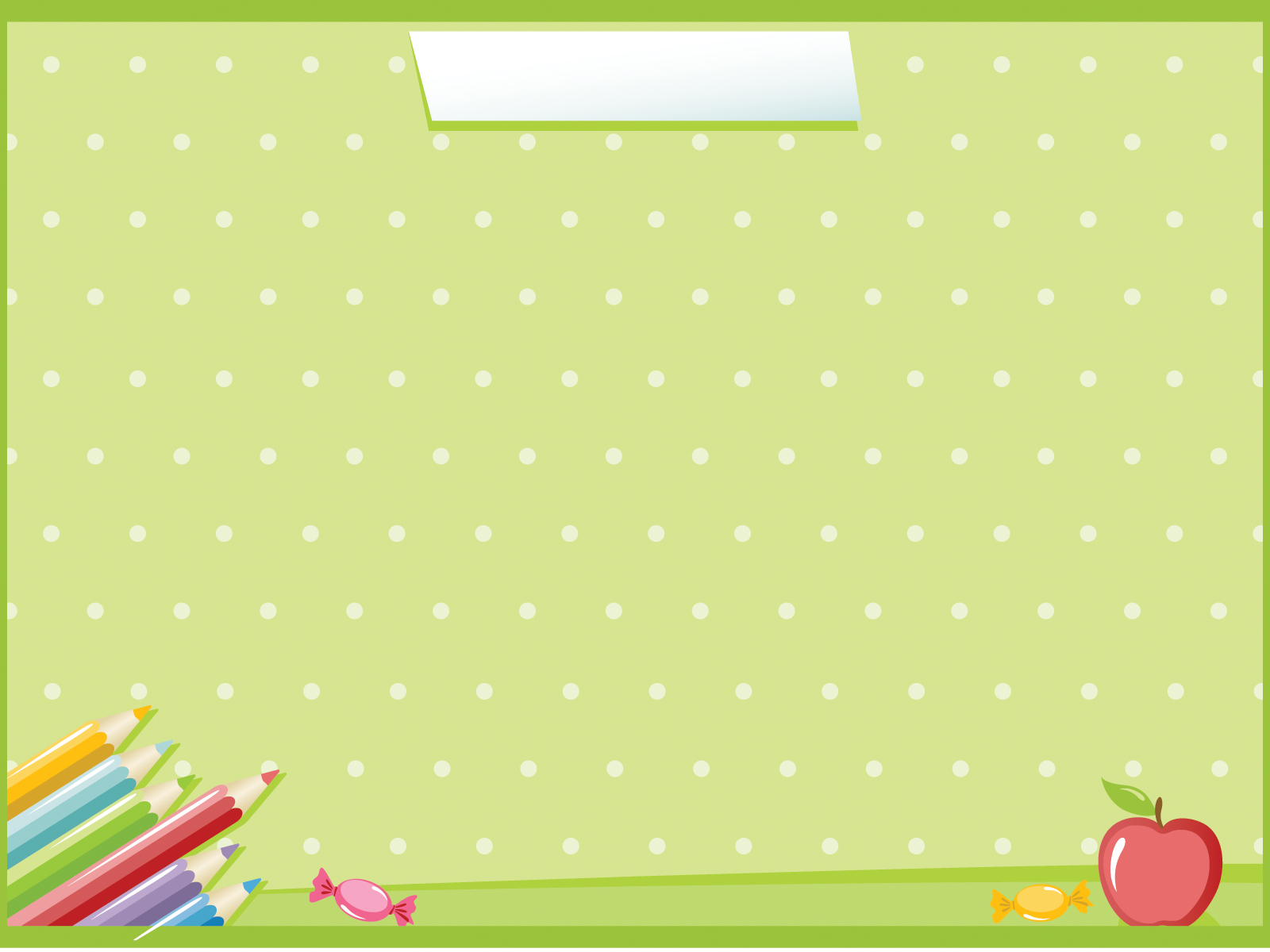 Задачи проекта
Воспитательные
Развивающие
Обучающие
Расширять представления детей о понятии  Дружба. Учить  осмысливать и оценивать ситуации, понимать мотивы поведения и соотносить их с общепринятыми правилами.
Формировать на конкретных примерах  понятие  о  дружеских взаимоотношениях и собственное отношение  к соблюдению  (несоблюдению) нравственных правил.
Развивать уверенность, положительную самооценку, чувство собственного достоинства.
Развивать эмоциональную отзывчивость на эмоциональное состояние окружающих,,  желание  сдерживать негативные эмоции, прилагая волевые усилия.
Развивать позитивную направленность  чувств и эмоций
Воспитывать желание быть добрым,  заботливым, отзывчивым, внимательным  к окружающим .
Воспитывать   дружеские отношения со  сверстниками, уметь уступить, поделиться, помочь в затруднении, действовать сообща в достижении  желаний.
Воспитывать  привычку придерживаться  установленных правил поведения и  общения
Ожидаемые результаты проекта
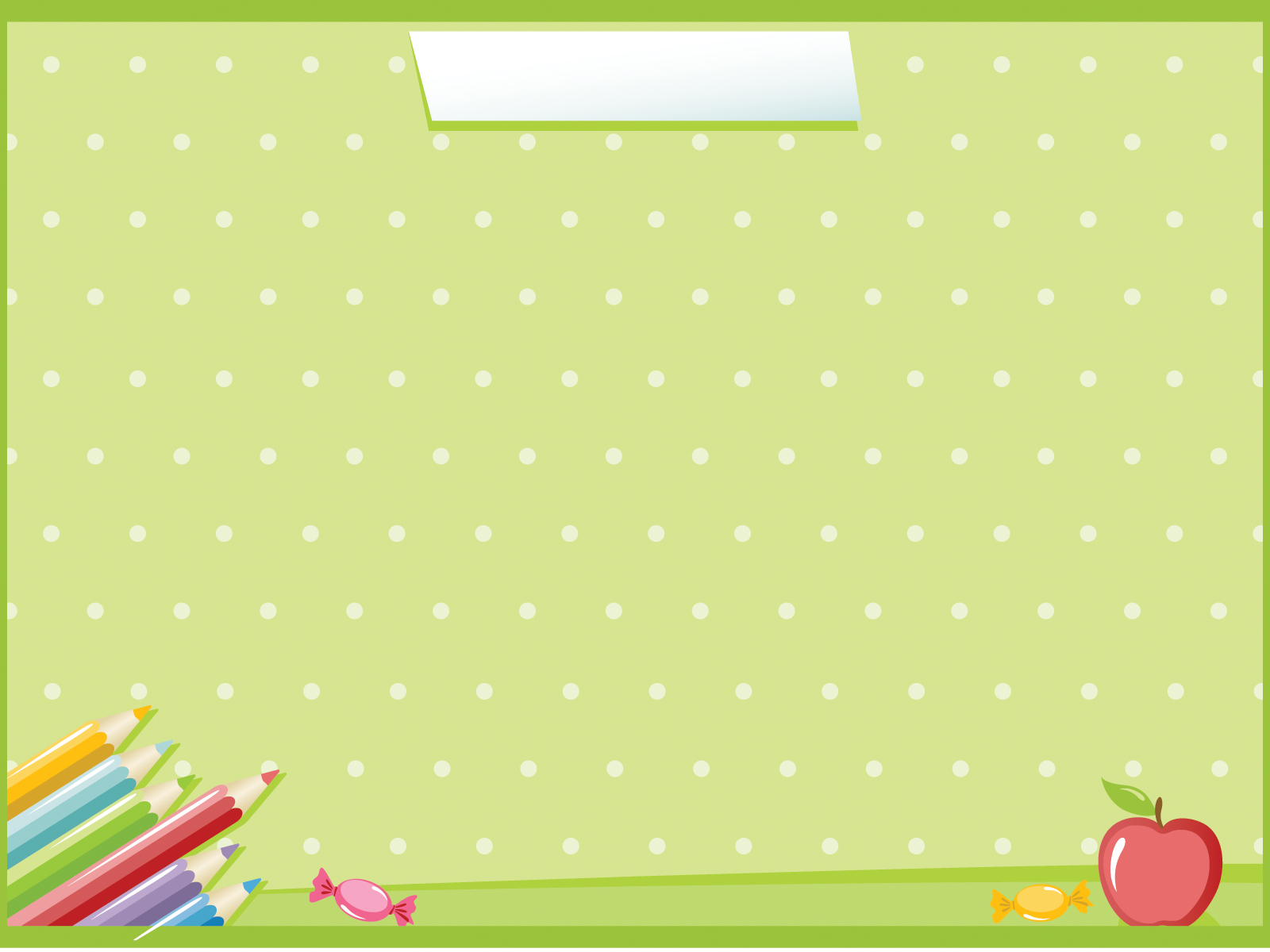 У детей сформируется понятие «дружба»
Дети приобретут опыт  сотрудничества со сверстниками и взрослыми и возможность поделиться  им с  другими
Дети приобретут  умение соотносить  поступки других  с собственными представлениями о дружеских отношениях с окружающими
Улучшится взаимопонимание  с родителями  детей, повысится  степень вовлеченности  родителей  в дела группы
Дети станут  дружными,   проблемные  ситуации станут  реже,   а возникающие   будут решаться детьми быстро и мирно.  Положительная  эмоциональная атмосфера станет нормальным явлением.
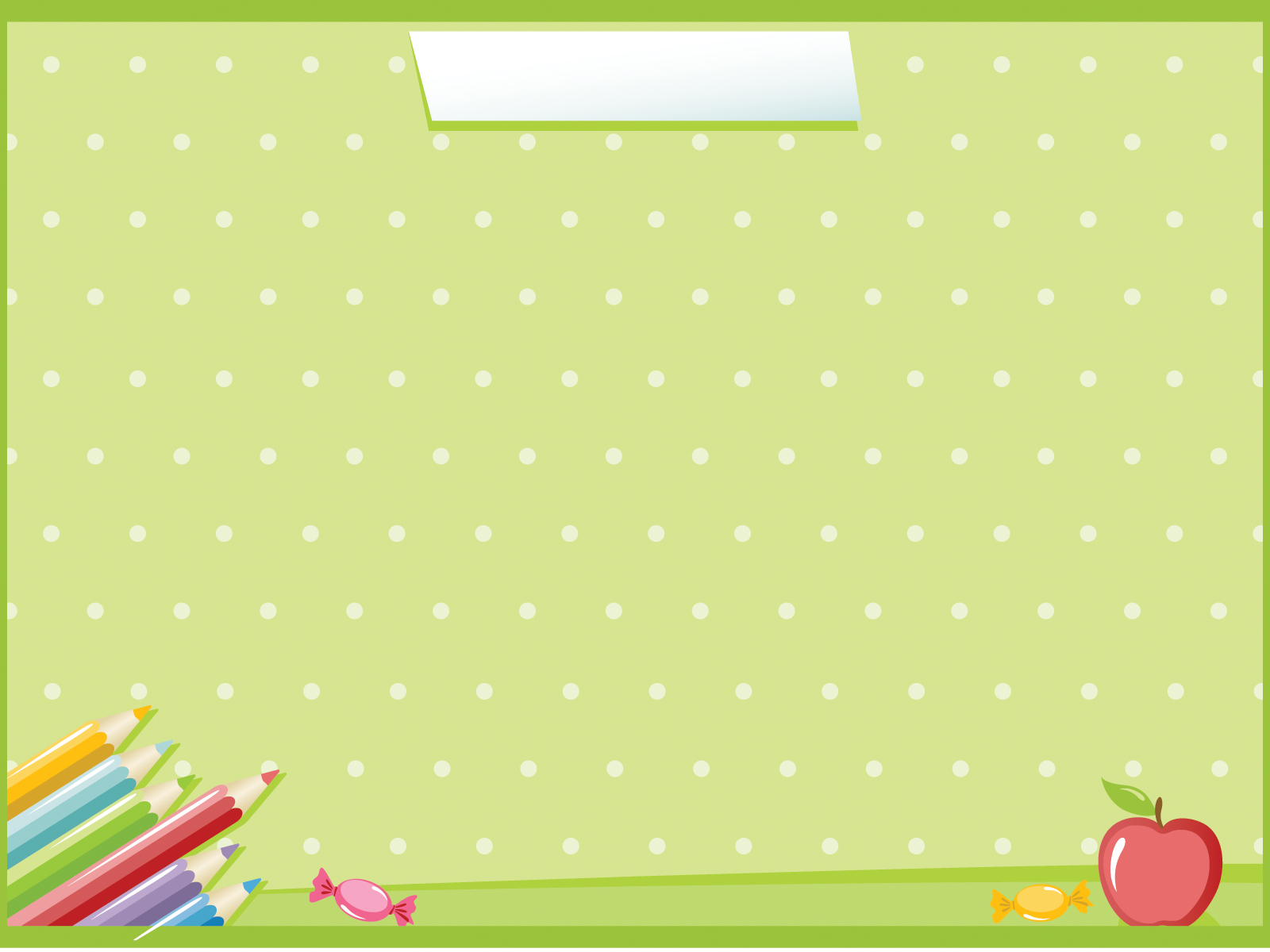 Этапы проекта:
Подготовительный
Изучение  психолого-педагогической и методической литературы по теме «Дружба в детском коллективе»
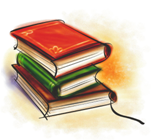 Составление плана проекта, определение форм , методов 
                                и приемов  по реализации задач в процессе совместной
                                деятельности по теме.
Подбор методической и художественной литературы,
                                        наглядных    пособий, игр,  музыки, создание картотеки                                                         
                                          игр, нравственных бесед ,проблемных ситуаций.
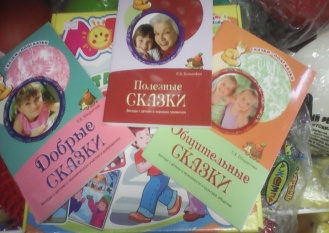 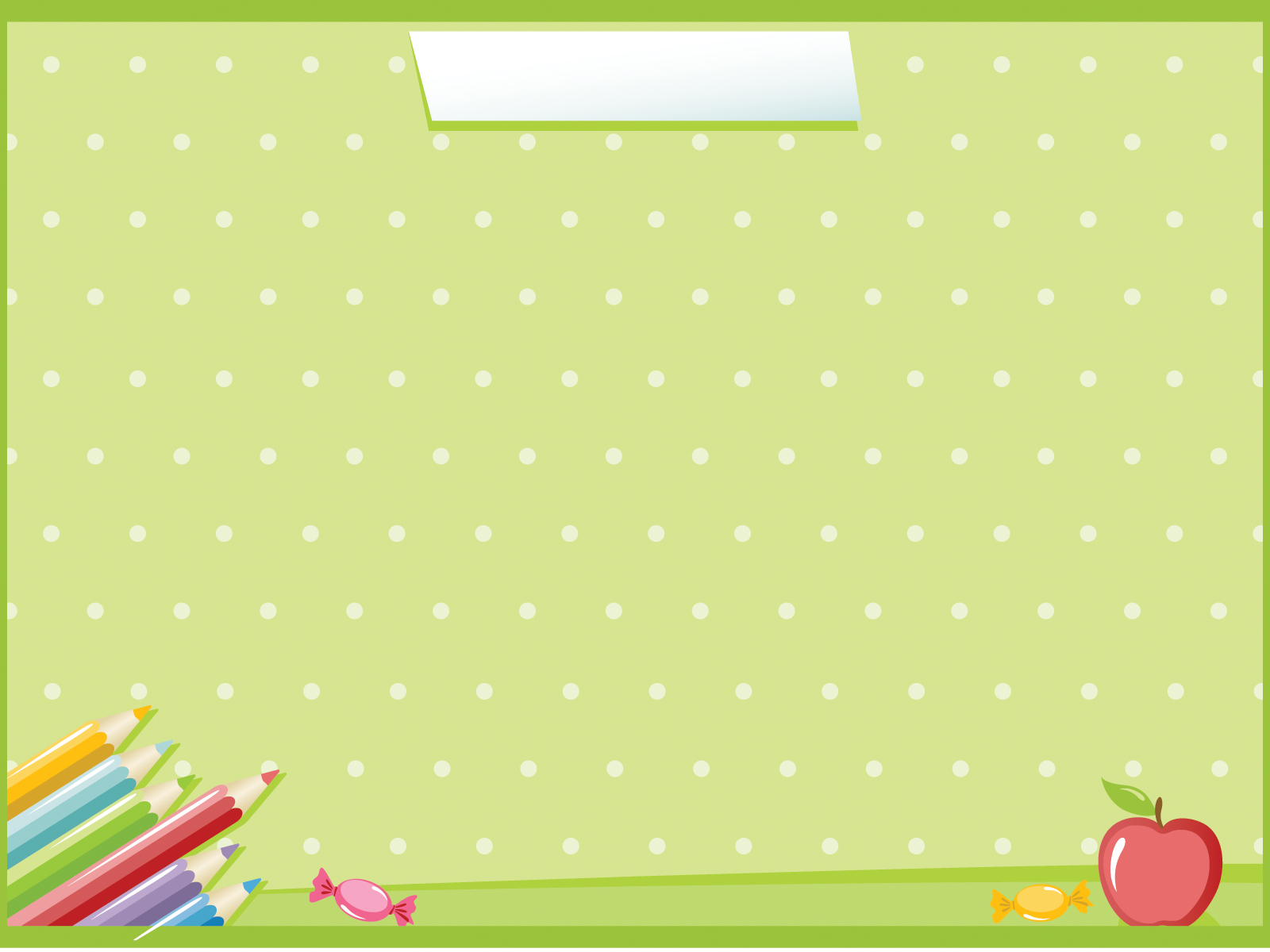 Подготовительный этап
Работа с родителями: порекомендовать чтение произведений о  дружбе детям, подобрать и выучить с ребенком пословицу о дружбе, составить вместе с ребенком рассказ о дружбе, из личного опыта, принести книги картинки о дружбе.
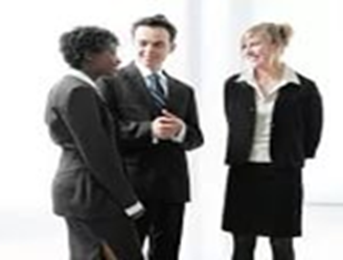 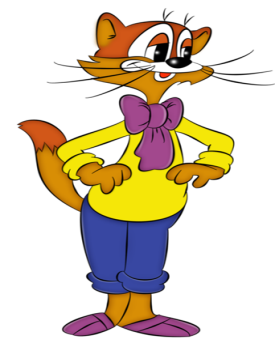 Беседа ««Как дружить- чтобы радостно жить» 
  Создание памятки об источниках знаний.
Игры коммуникативные, настольные, подвижные.
Высказывания детей:
«Это значит вместе играть»
«Это значит когда обнимаются»
«Приходишь в группу, а там тебя ждут.. Друг»
«Ну, это когда игрушки раздаешь»

«
Подготовительный   этап


Этическая беседа «Как дружить- чтобы весело жить» 
Что значит «дружить?»
Где можно узнать о дружеских отношениях других?
Какими  должны быть друзья?
Дидактическая игра
«Что такое хорошо»
С картинками
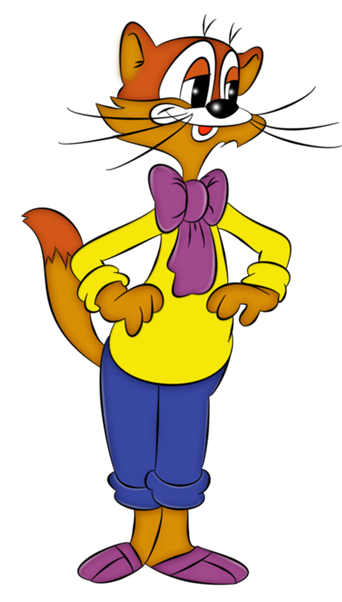 Настоящий друг-тот, кто не обманывает своего друга
Тот, кто не станет смеяться над бедой или неудачами друга.
Тот, с кем всегда интересно, не скучно
Тот, кто не пожалеет поделиться всем, что имеет
Знакомство с пословицами

Конь узнается при горе,
а друг при беде
Напоминалочка  об источниках
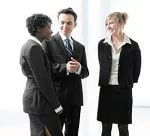 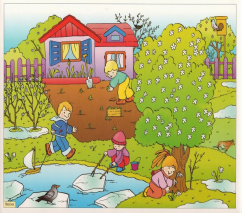 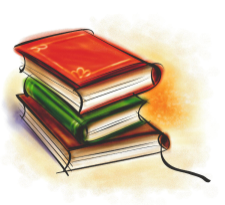 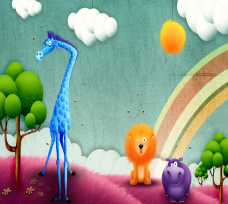 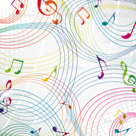 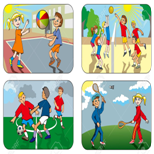 Основной этап
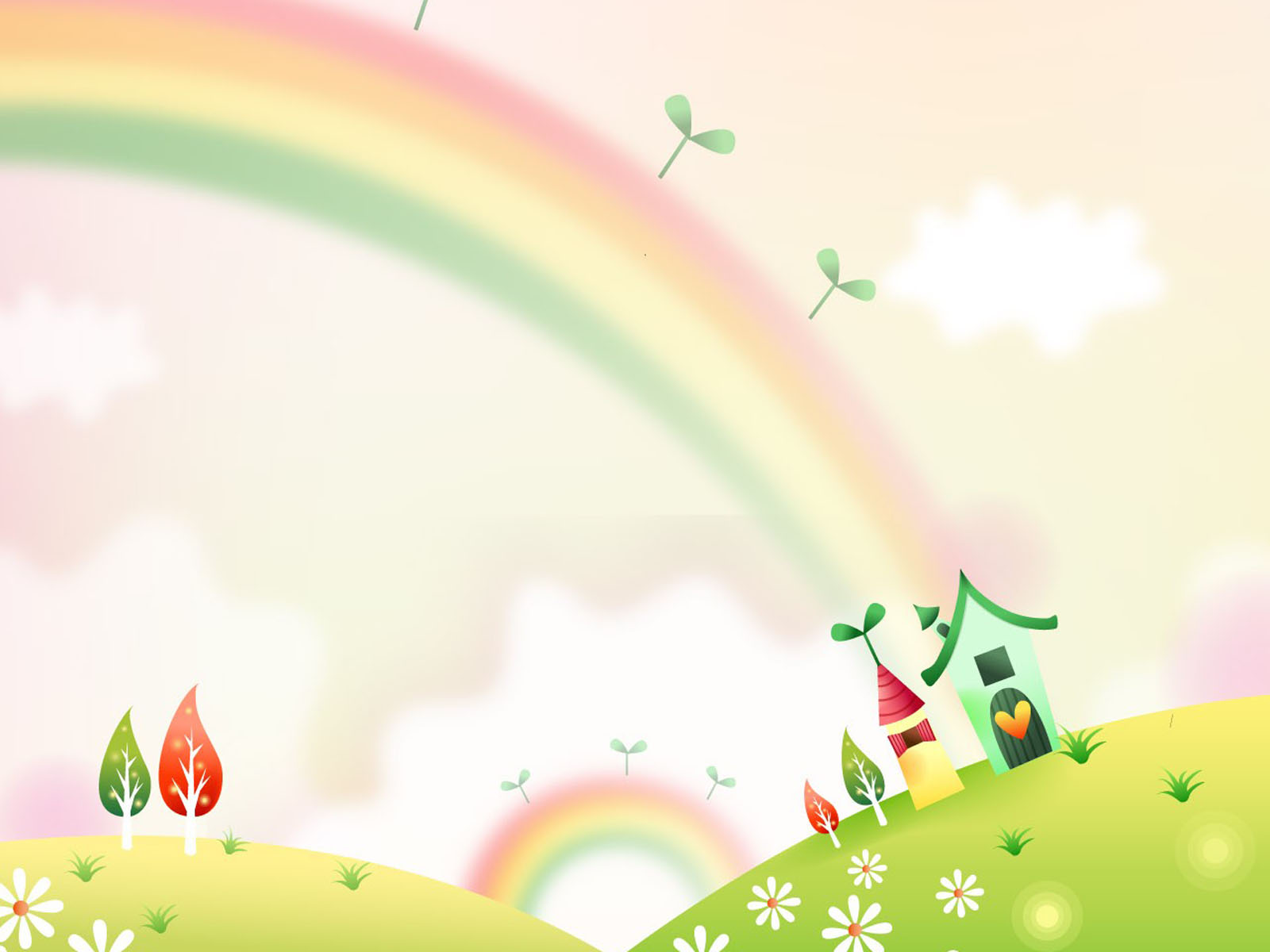 В группе появляется кукла- хантейка Уля с красивым  мешочком
Злой Шаман заколдовал  детей  в таежном  поселке и пугает , что они никогда не смогут дружить, а станут жадными, недобрыми.  Помочь  могут  дети, которые владеют секретами Дружбы.
Сумеем ли помочь? мнение детей, принимаем решение   помочь и показать Уле  как мы дружим, какими секретами можем поделиться.
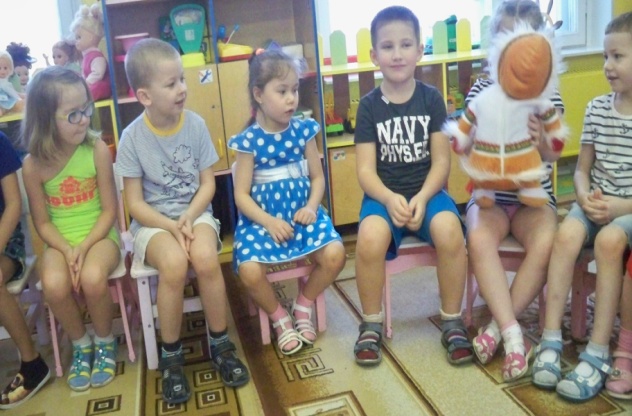 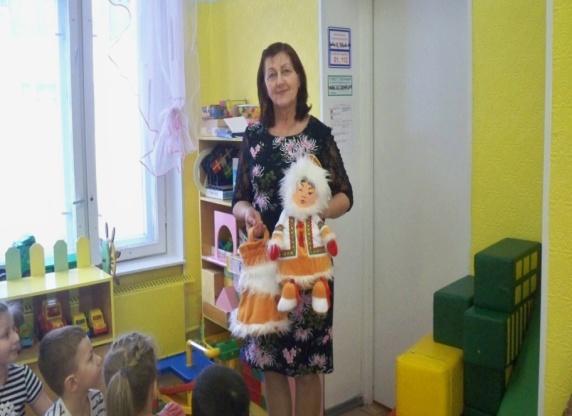 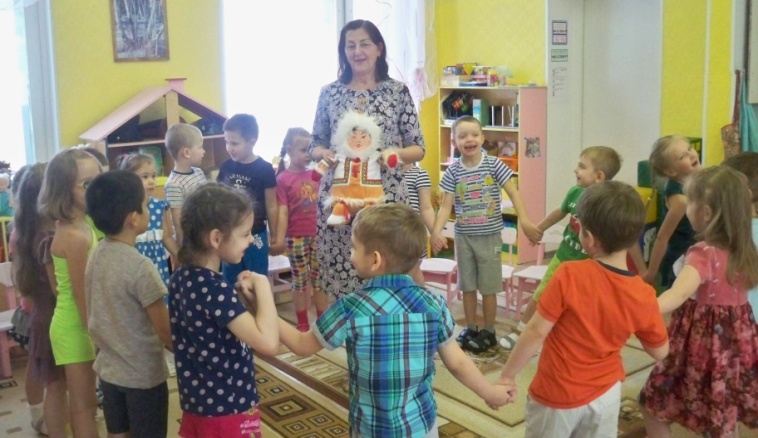 Основной  этап     Эта удивительная страна Книг
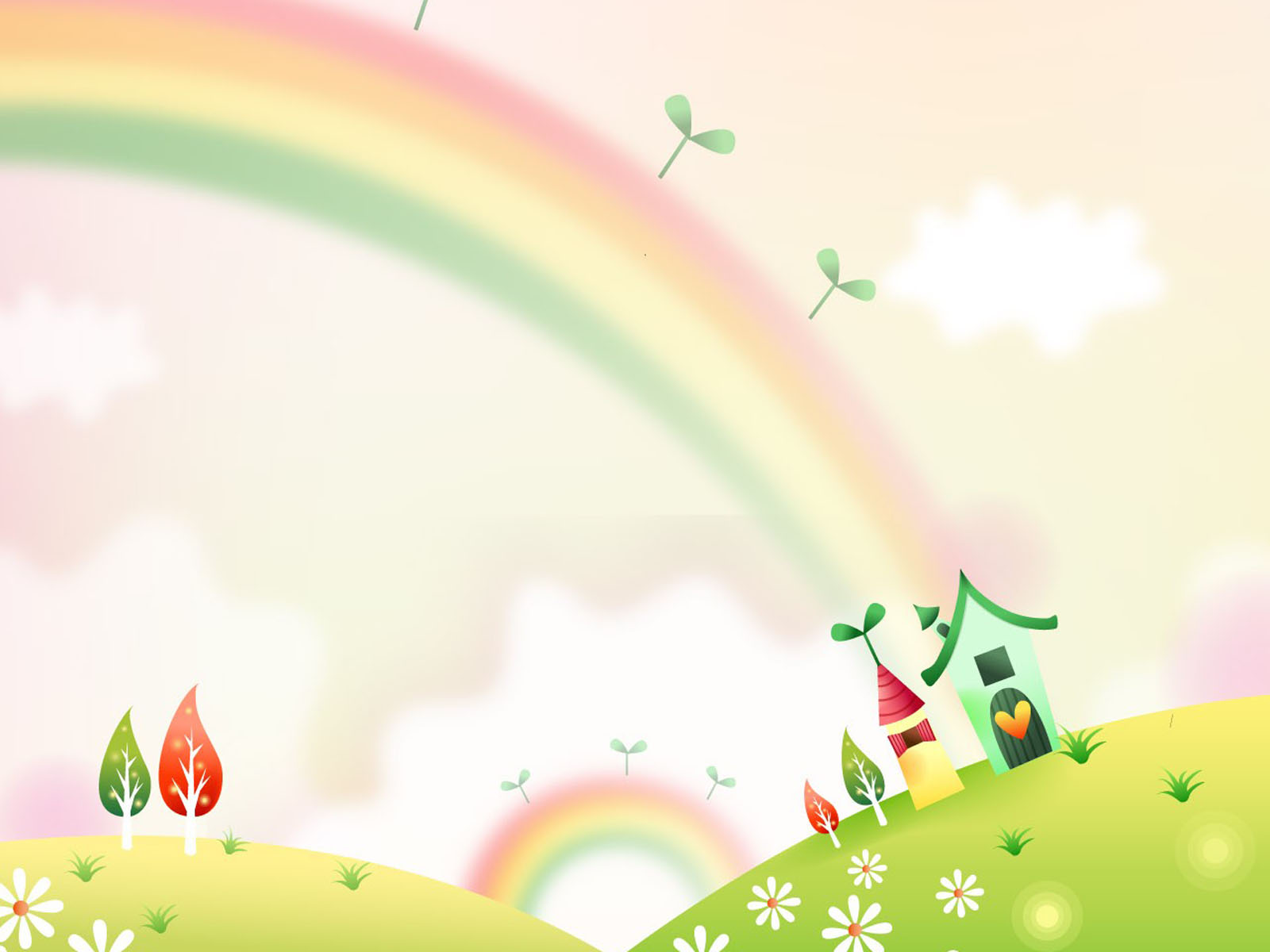 Приглашаем Улю  на выставку  книг, 
Участвуем в  «Книжной викторине»
Рассматриваем и читаем книги
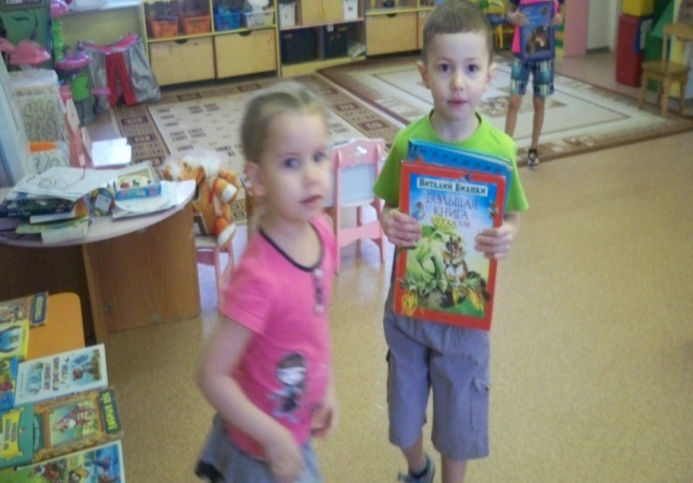 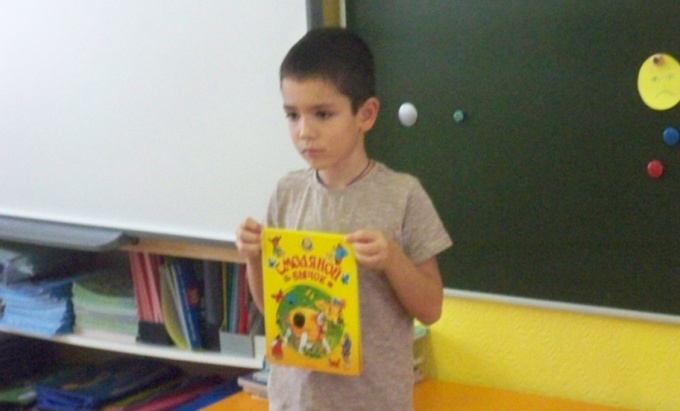 Рассказываем как самим  изготовить  книжки-       малышки из картинок
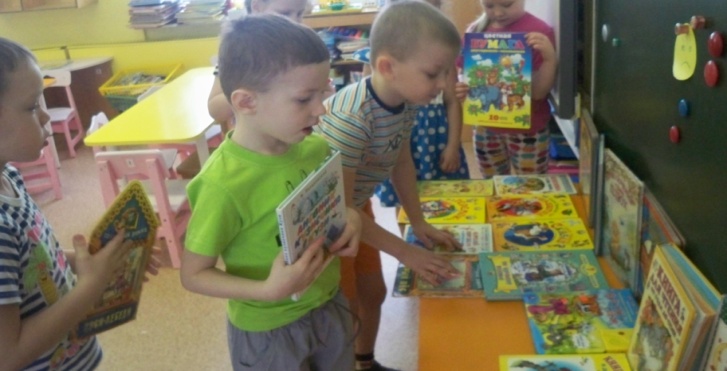 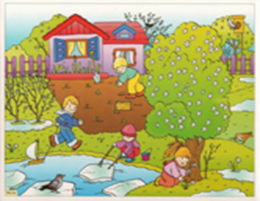 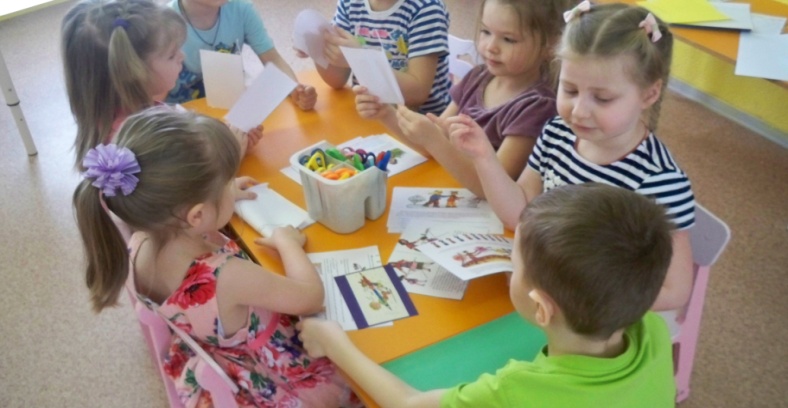 Интервью:«Что мы узнали из книг о дружбе:?»«Из книг можно узнать  как другие ребята живут, какие   приключаются истории». «В сказках можно узнать кто добрый, кто злой».
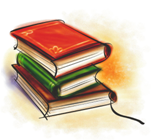 Основной  этап
Угадываем персонажей мультфильмов
Поем песни о дружбе  для Ули
Изготовили  дидактическую игру
«Угадай мелодию»
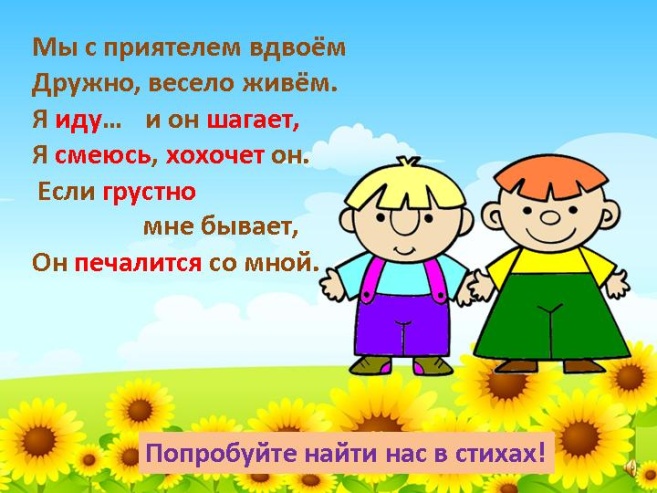 Постановка сценок по сюжетам мультфильмов
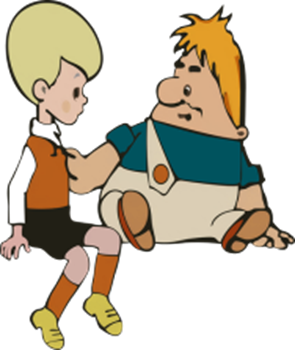 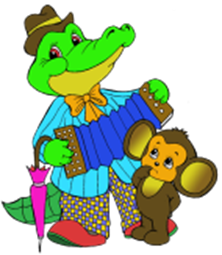 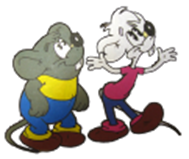 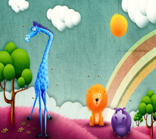 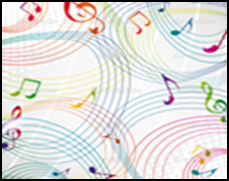 Чему учат мультфильмы?           Для чего люди поют?
Основной  этап
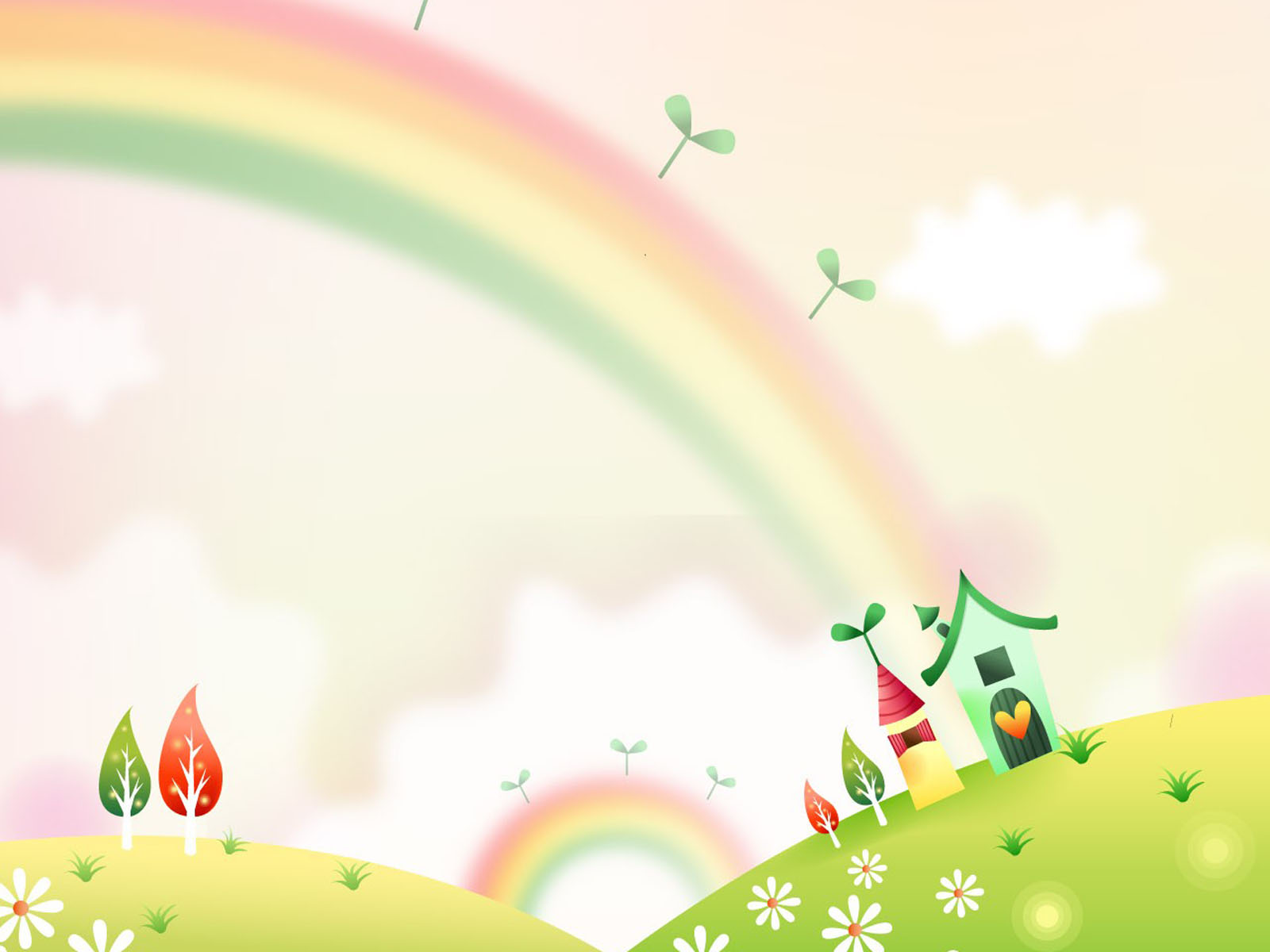 В коммуникативных  играх делимся с Улей секретами  приветствий, умением общаться глазами, улыбкой, жестами
Изготовление  панно «Кодекс правил поведения в картинках»
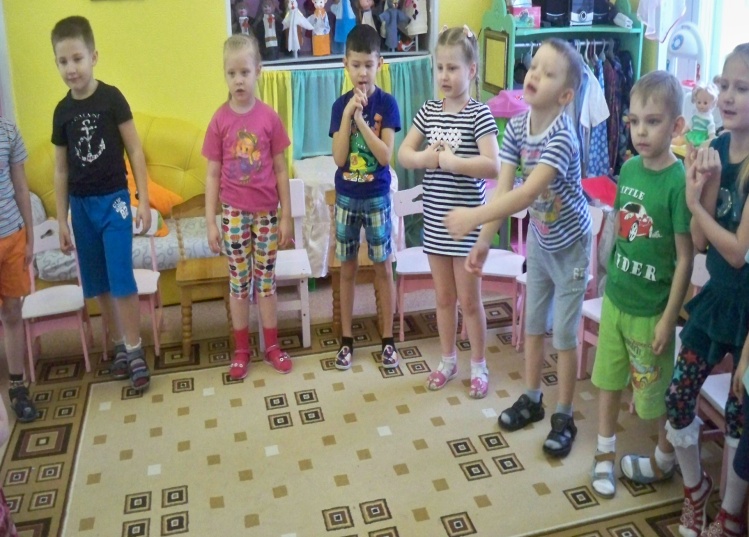 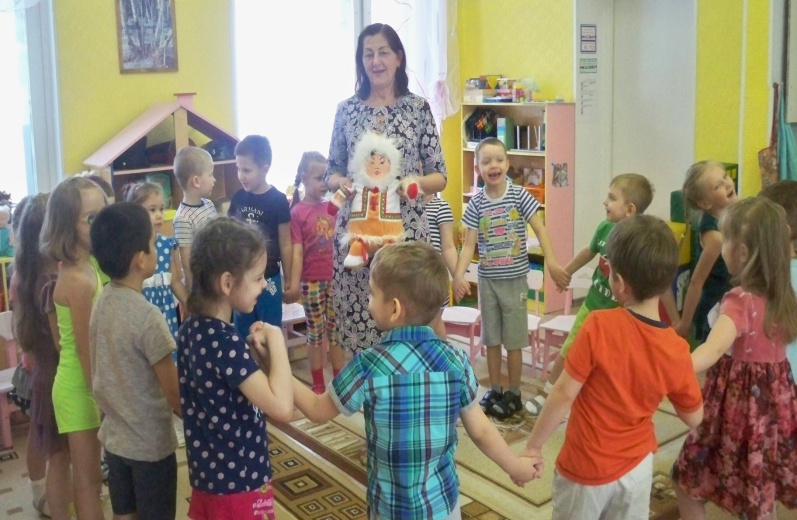 Дружить-значит жить играя, интересно, весело, когда всем хорошо и все знают как вести себя
Игры на прогулке, в физкультурном зале
Настольные, шансовые, дидактические игры
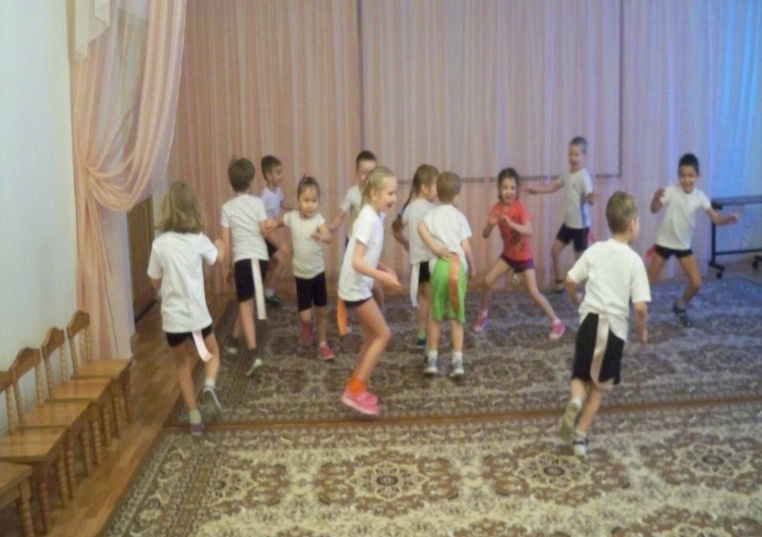 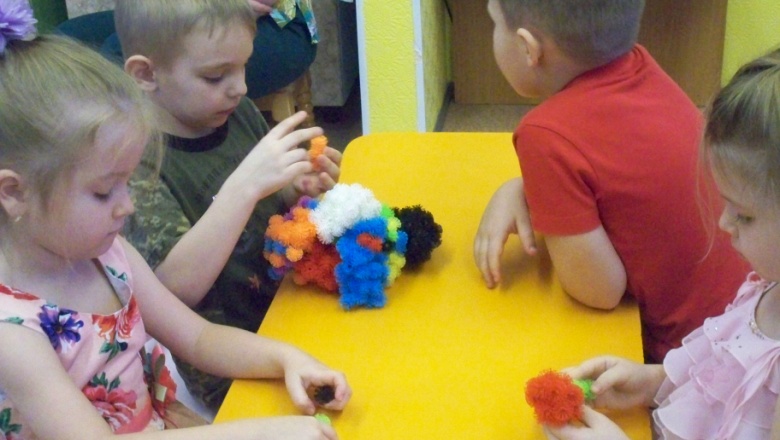 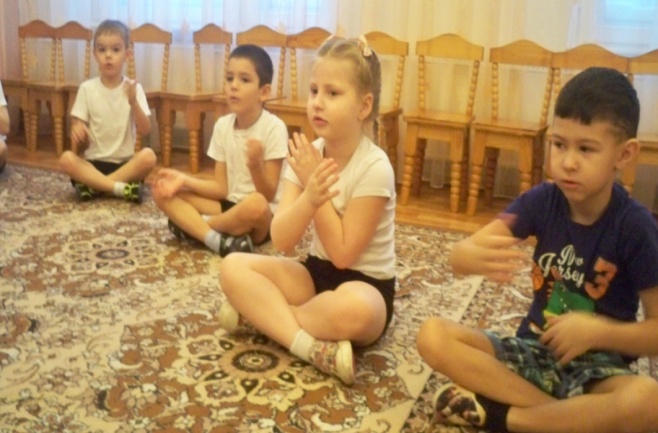 Как игры помогают дружить?
Основной  этап                 Самостоятельная деятельность
Сюжетно-ролевая игра «День рождения Ули»
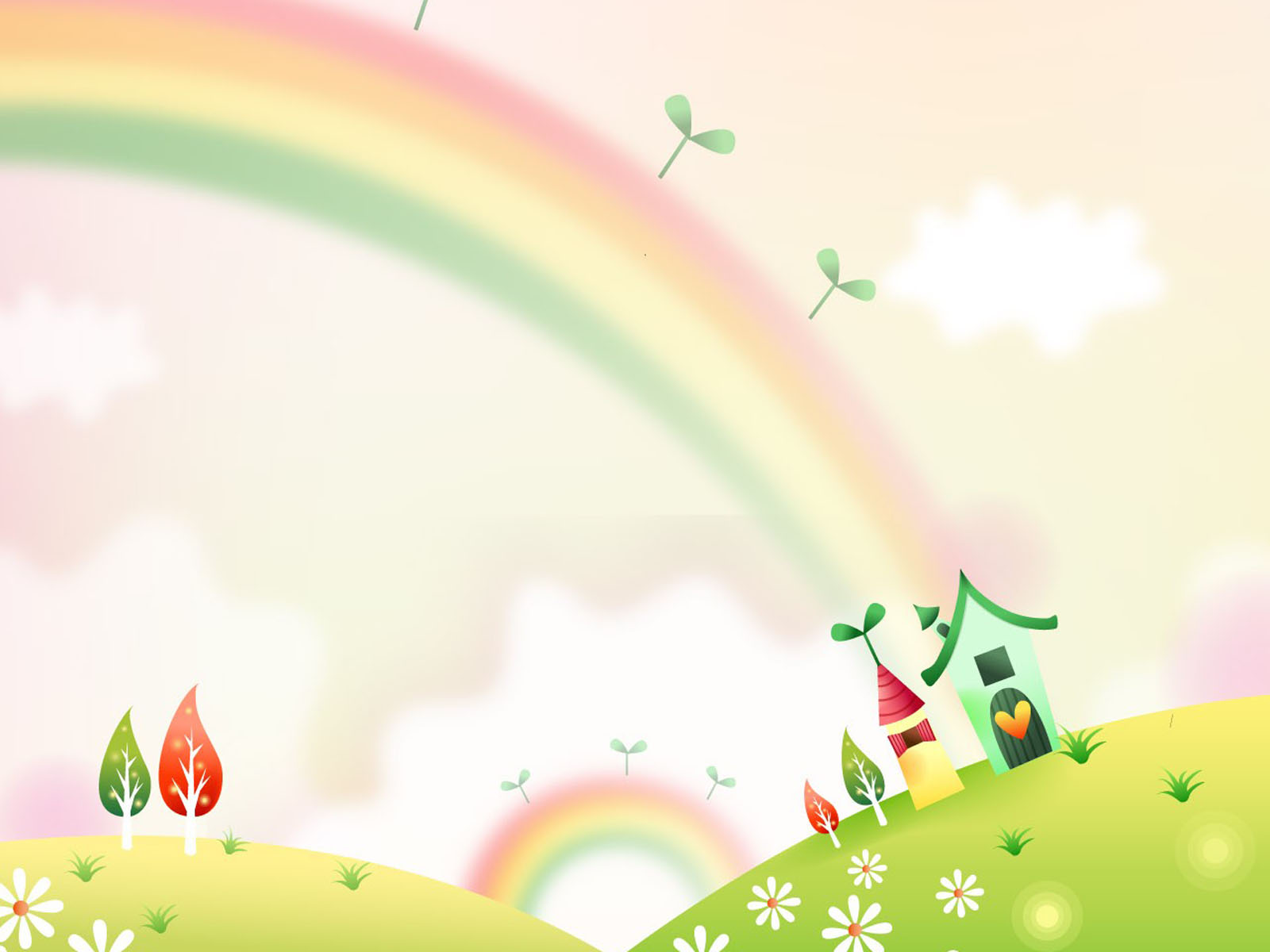 Готовим и покупаем подарки 
Совместная деятельность




















Готовим и покупаем подарки
Устраиваем чаепитие
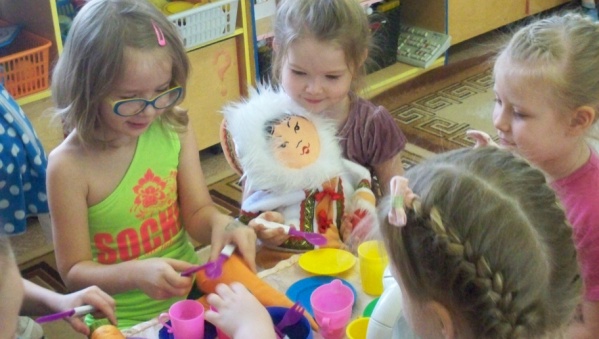 Как в сказке вырос  замечательный домик для зверушекгде каждому нашлось местечко
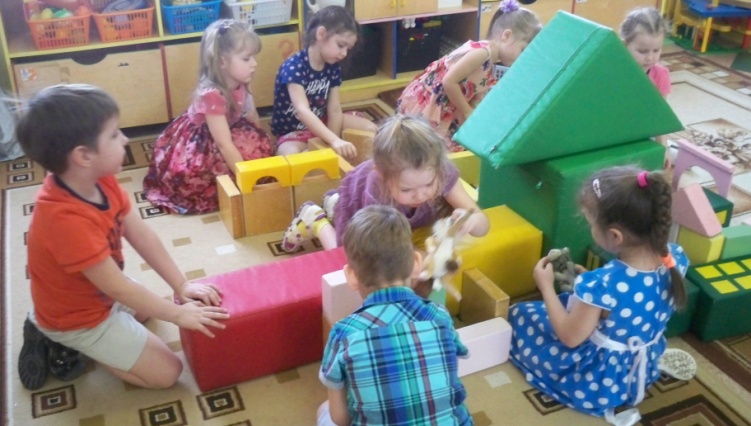 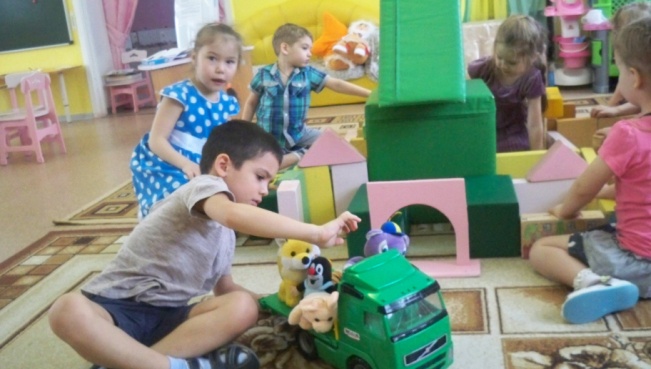 НОД  «ДРУЖБА НАЧИНАЕТСЯ С УЛЫБКИ»
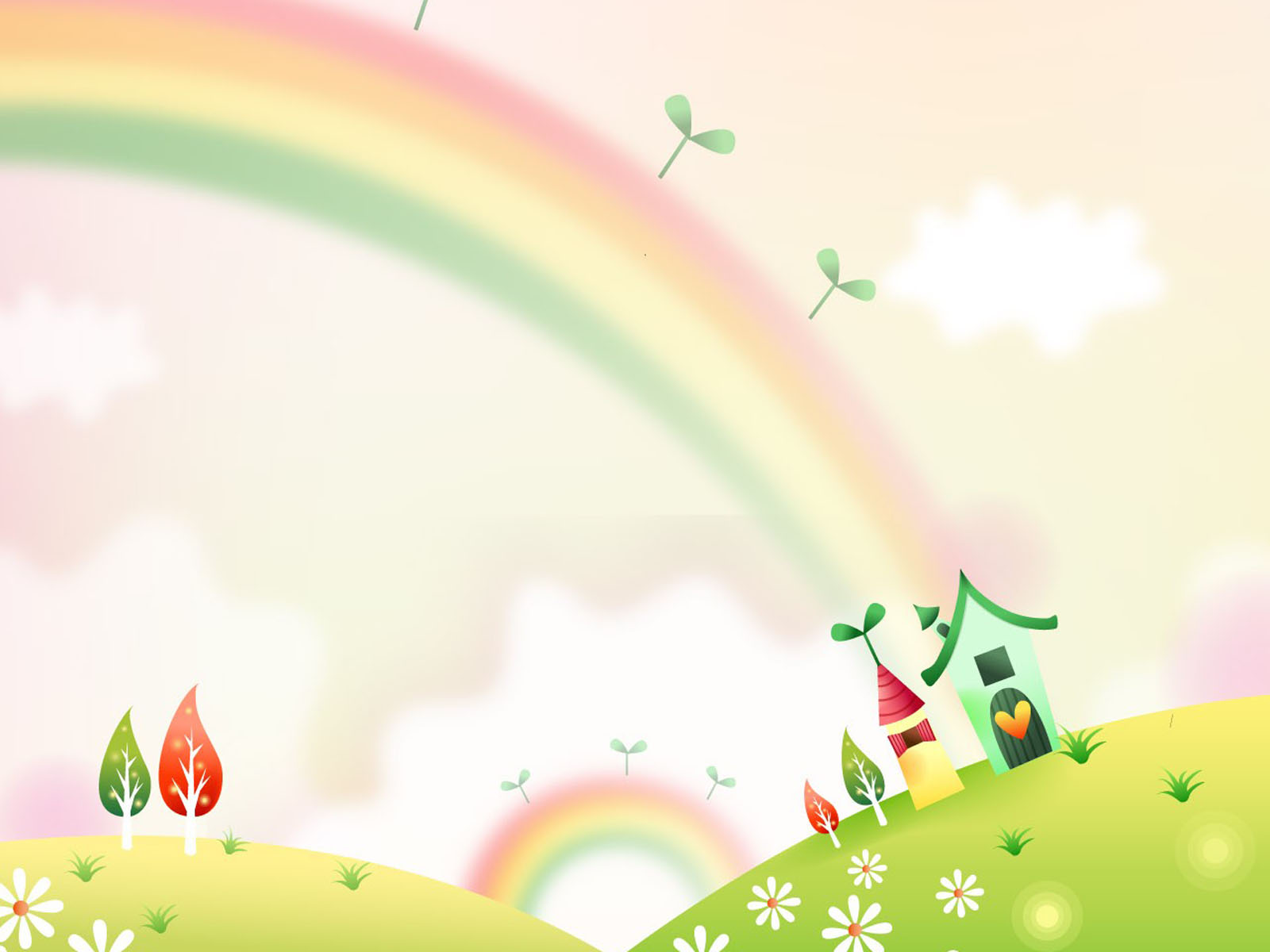 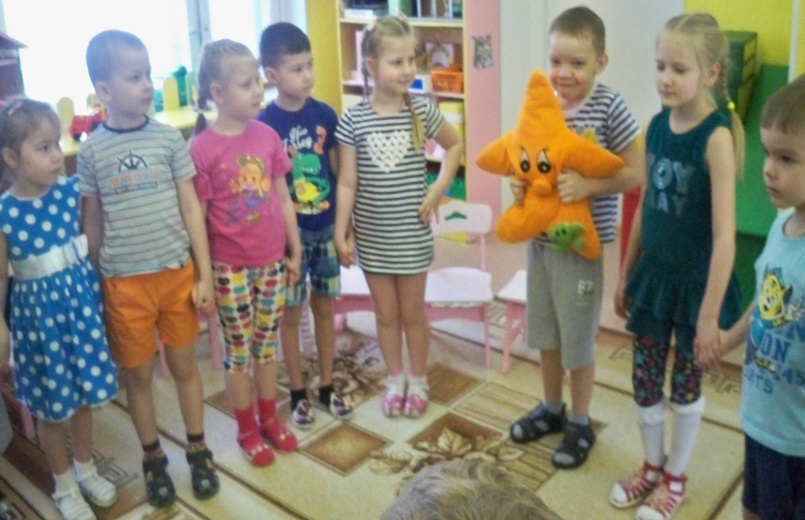 Капитоша огорчен. Он  в путешествии  часто использовал  волшебные предметы для помощи  недружным  ребятам,   и они потеряли  волшебную силу. Волшебство  можно восстановить  если найдутся   ребята, которые  умеют дружить  не испугаются   пройти  испытания и открыть секреты  «С чего начинается дружба»
Коммуникативная игра  «Глазастики» «Мое настроение»
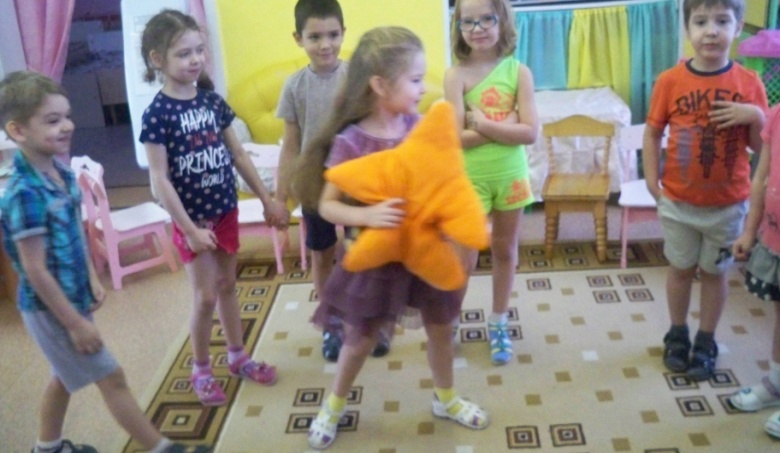 Слушаем и поем  песню
 «Крошки Енота"






   

                         
                
                                Улыбка и хорошее настроение
                           Первый секрет
С
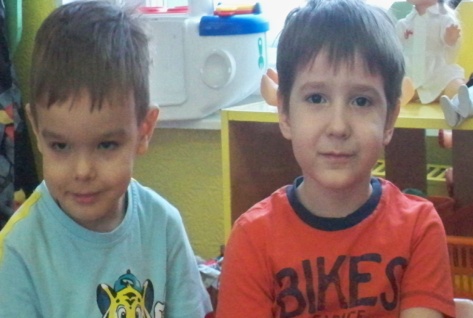 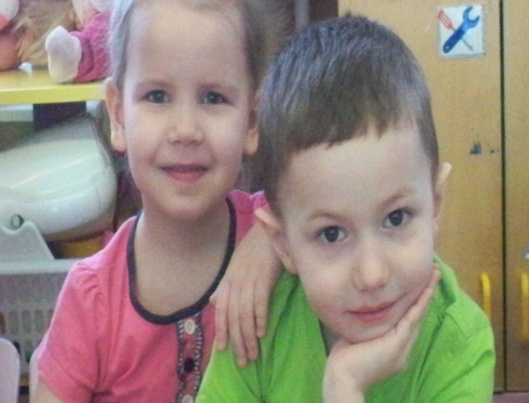 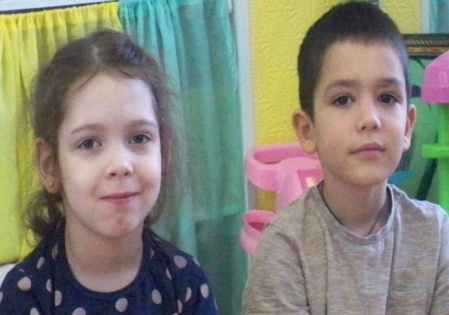 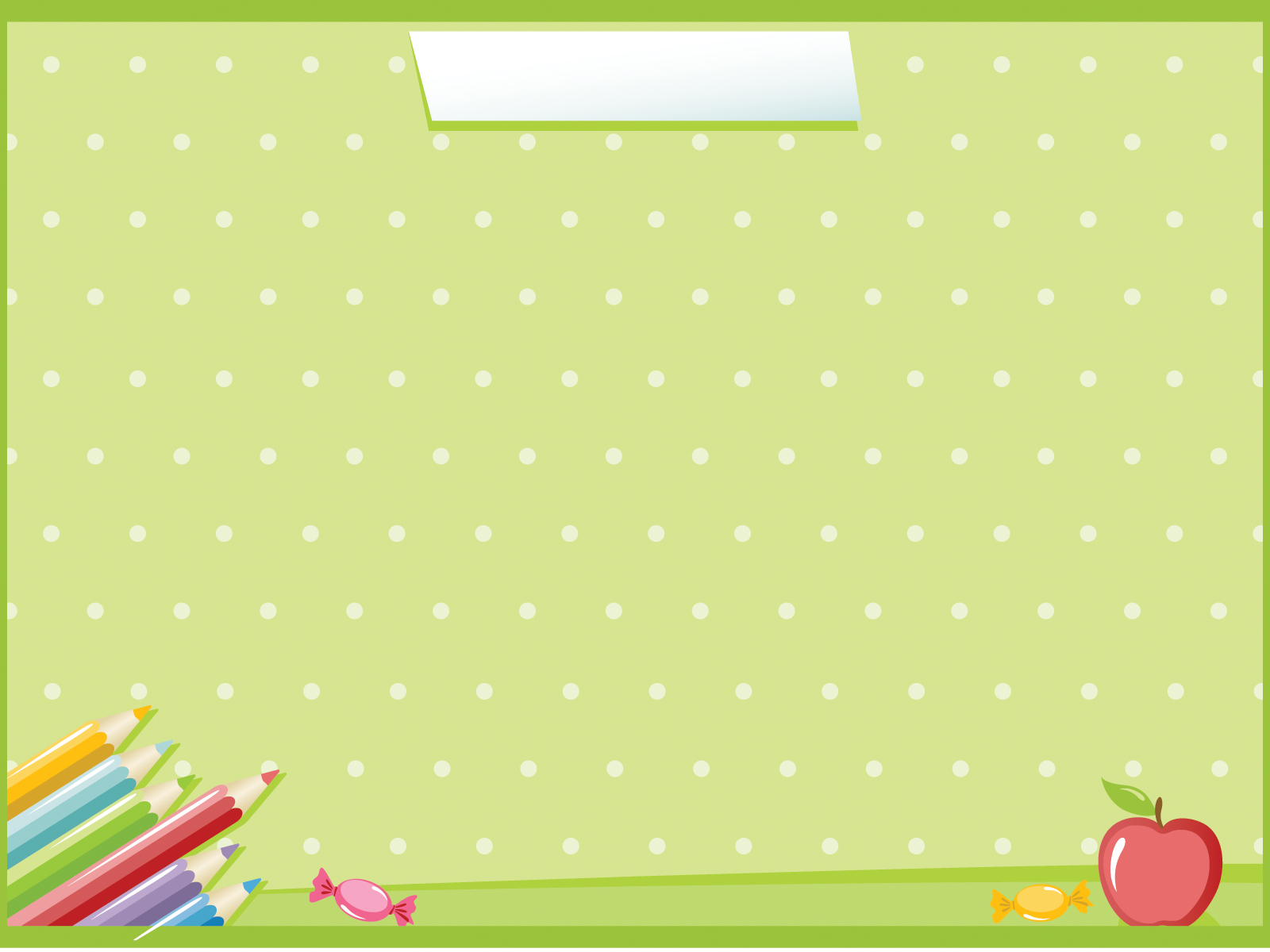 НОД  «ДРУЖБА НАЧИНАЕТСЯ С УЛЫБКИ»
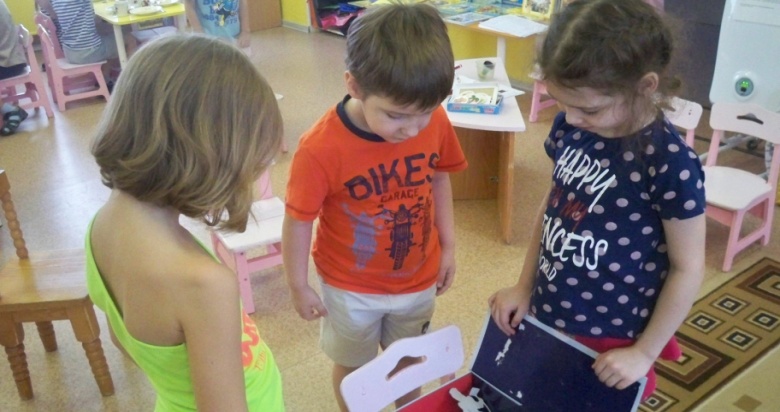 Вспоминаем добрые приятные слова и выражения, применяем их к выбранной на картинке ситуации
Действительно обычные предметы











Действительно, обычные предметы




                                                                                                    


Да-а..Самые обыкновенные предметы







           Рассматриваем картинки     нравственного содержания, описываем ситуацию,  предлагаем приемлемый к правилам выход из нее
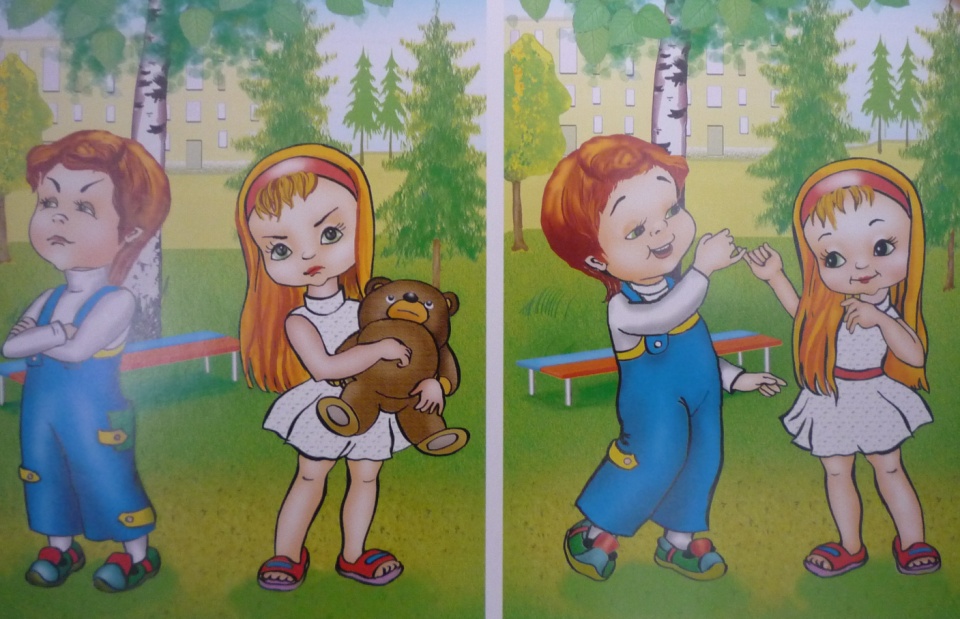 Не приноси в детский сад то, чем не можешь или не хочешь поделиться, играй с ними домаПринес- поделись, дай посмотреть, поигратьПомни,  твоей щедрости ждут взрослые и детиУмей говорить приятно, ласково,по доброму            Находим второй секрет:                Доброе  щедрое сердце
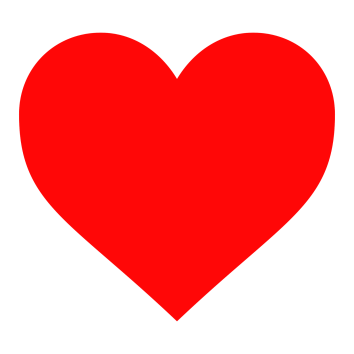 НОД  «ДРУЖБА НАЧИНАЕТСЯ С УЛЫБКИ»
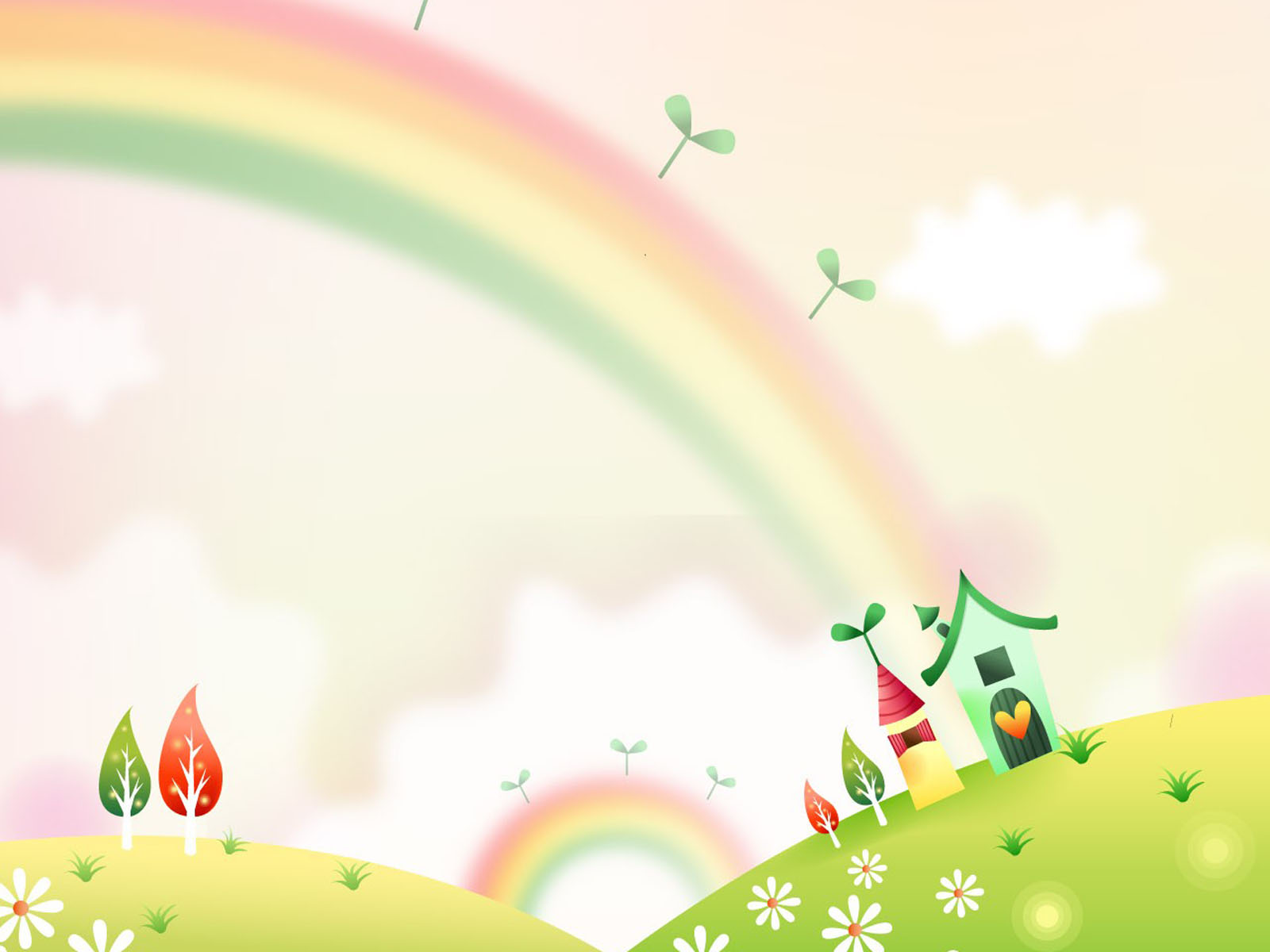 Выбираем друга, картинку с проблемной ситуацией, разыгрываем с куклами, помогаем разрешить ее: договориться, помириться предлагаем   мирилочки и считалочки
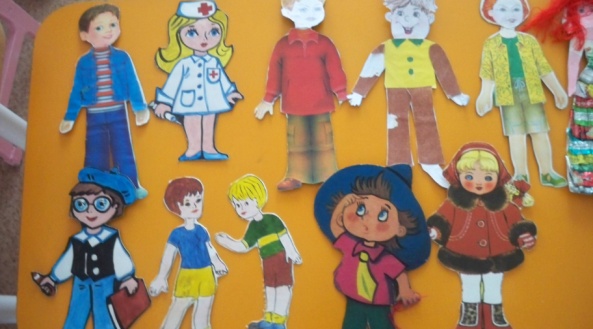 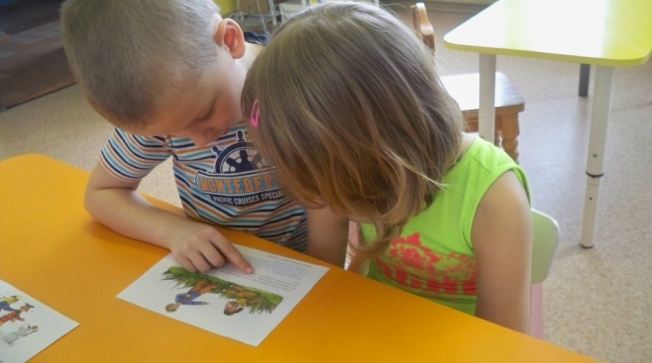 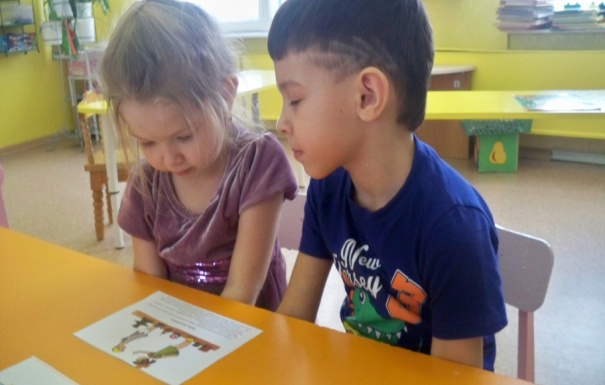 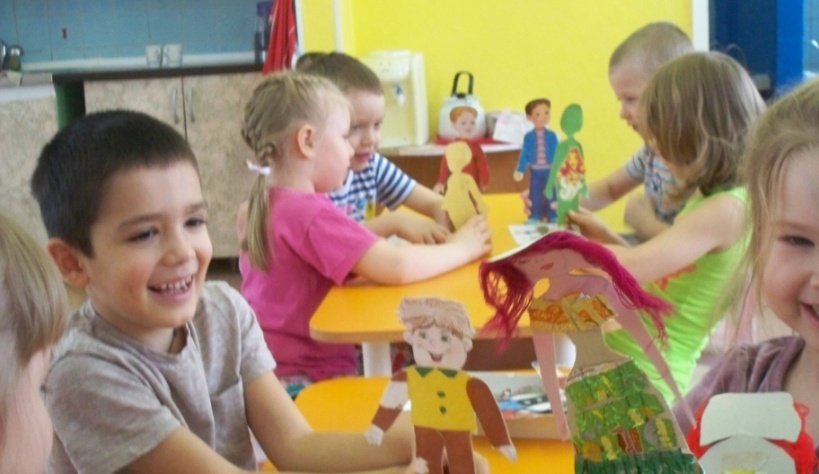 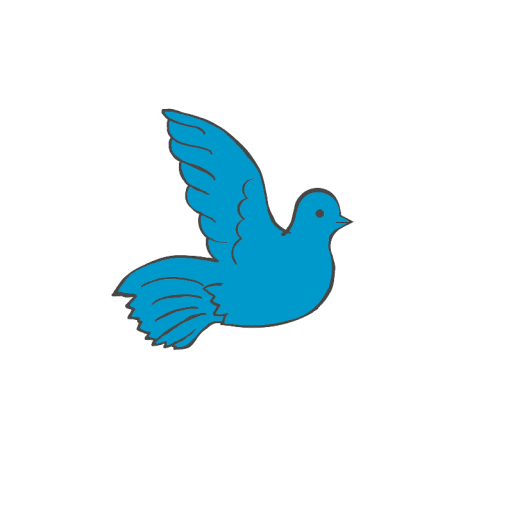 Секрет третий:          Мир
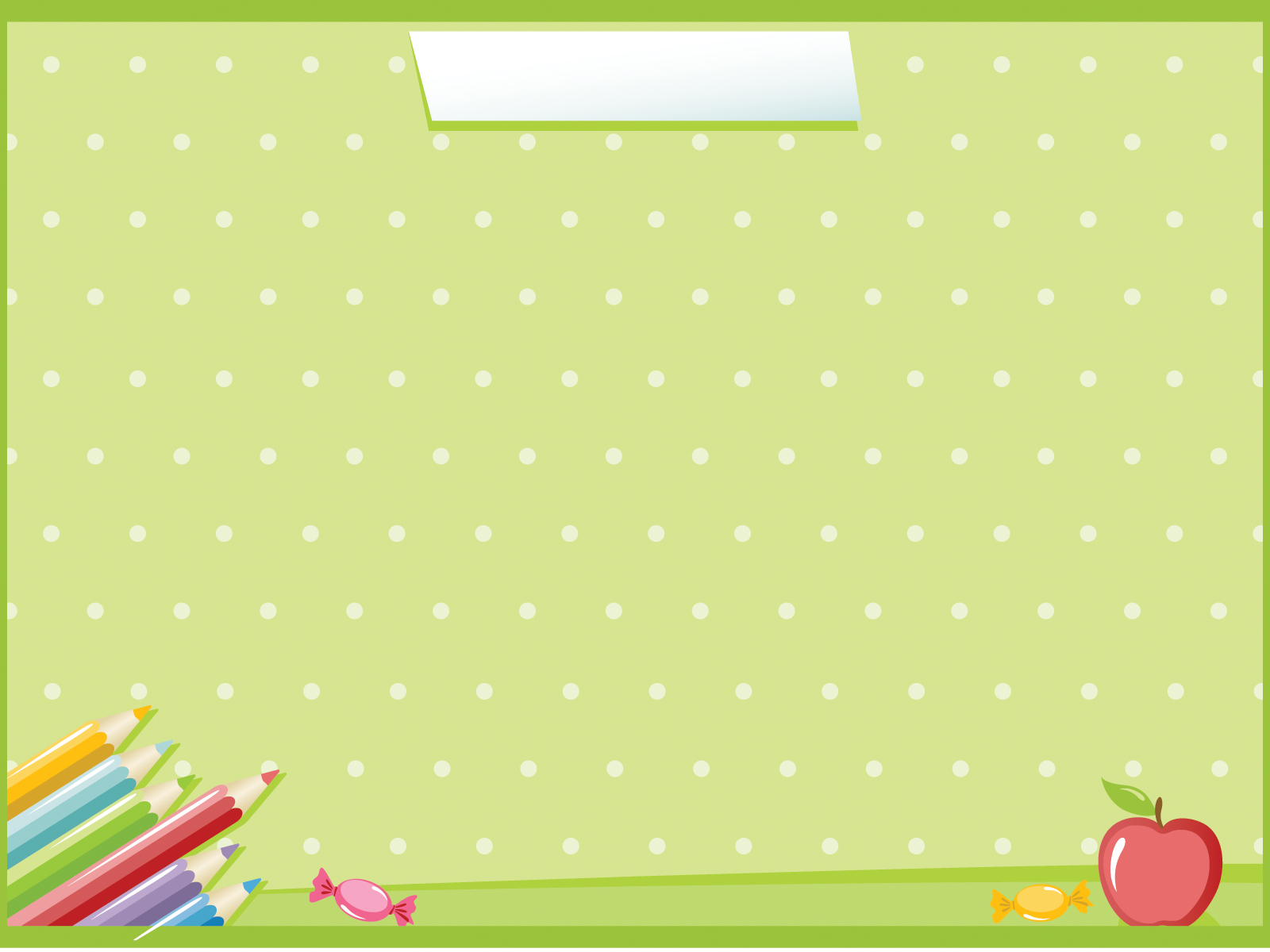 НОД  «ДРУЖБА НАЧИНАЕТСЯ С УЛЫБКИ»
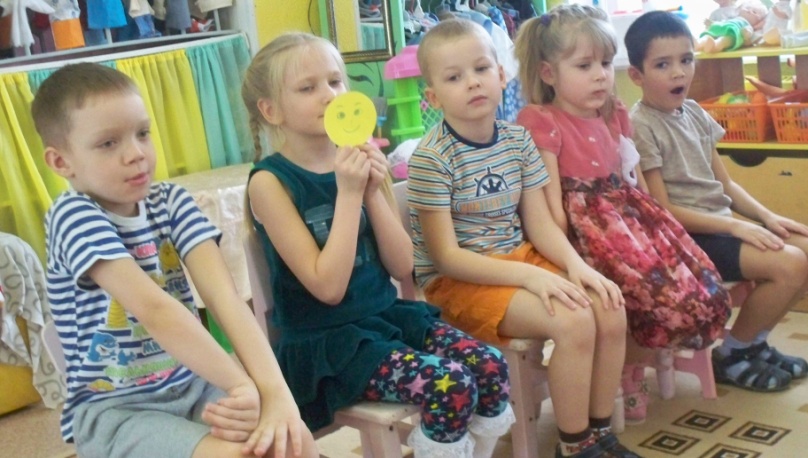 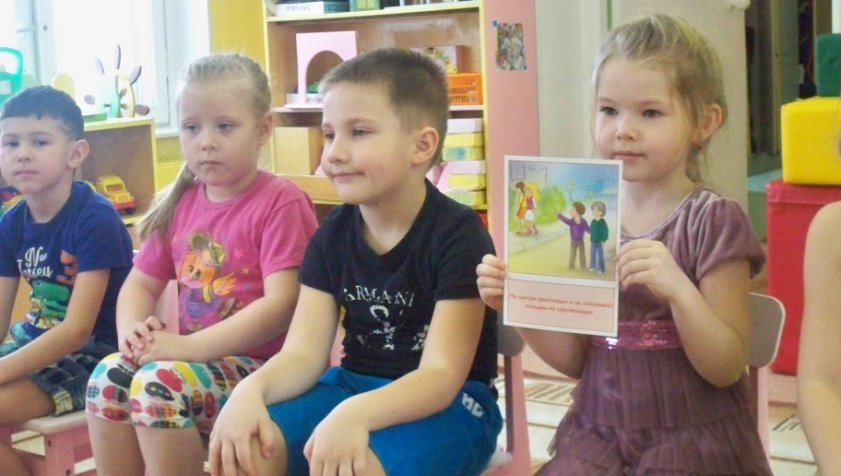 Игра «Солнышко и злючка» в командах. Дети по очереди показывают ситуации на картинке, другие решают сообща, злючкой или солнышком обозначить  ее, и формулируют правило
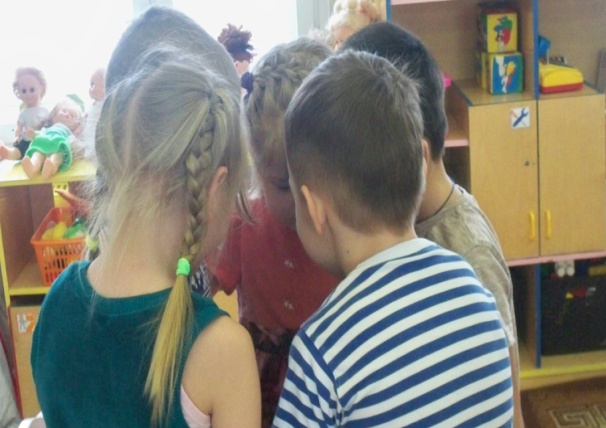 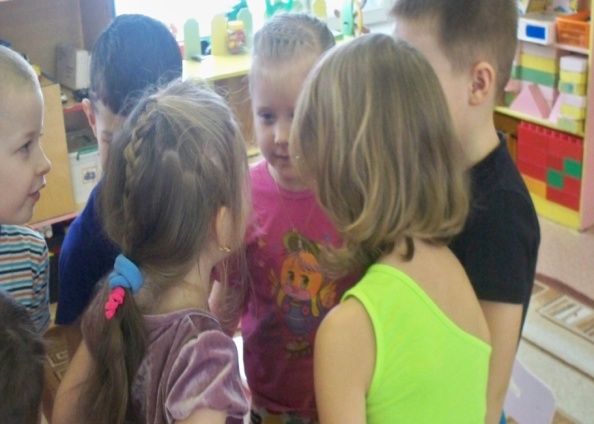 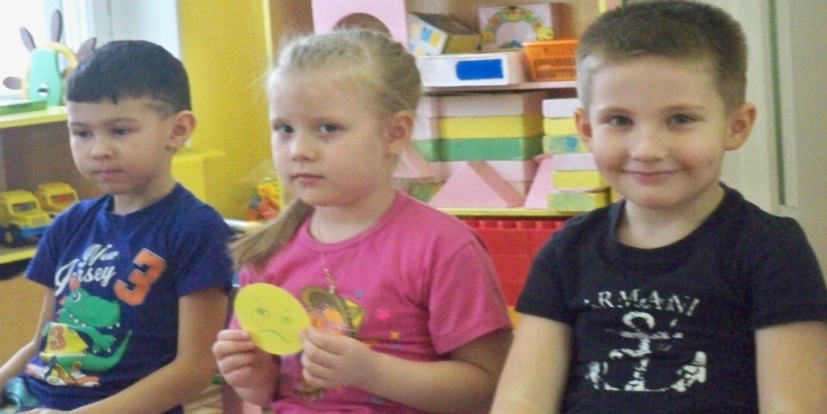 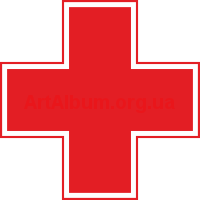 Четвертый секрет дружбы:ВзаимопомощьПриходи другим на помощь при затрудненииУмей действовать сообща
НОД  «ДРУЖБА НАЧИНАЕТСЯ С УЛЫБКИ»
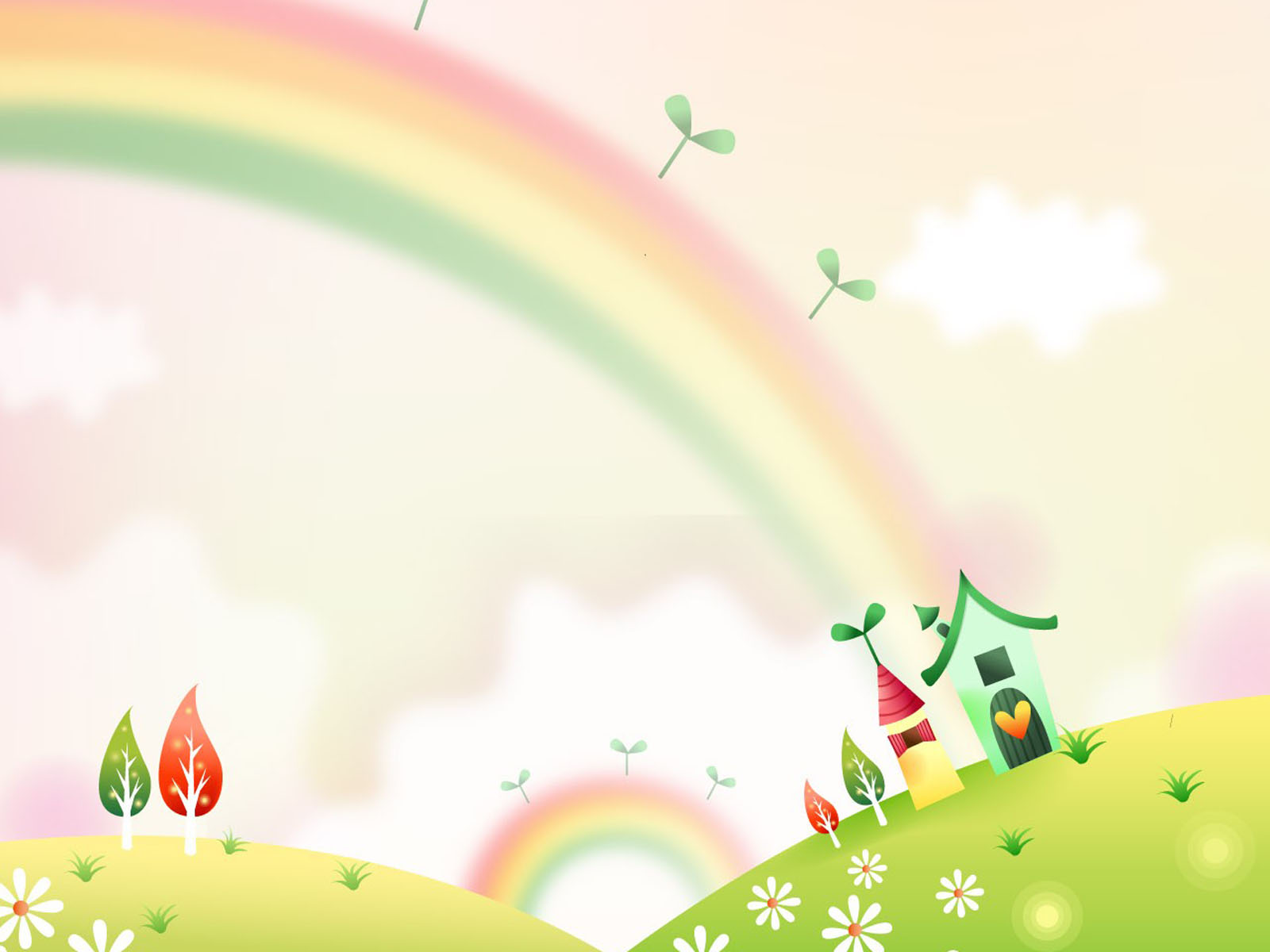 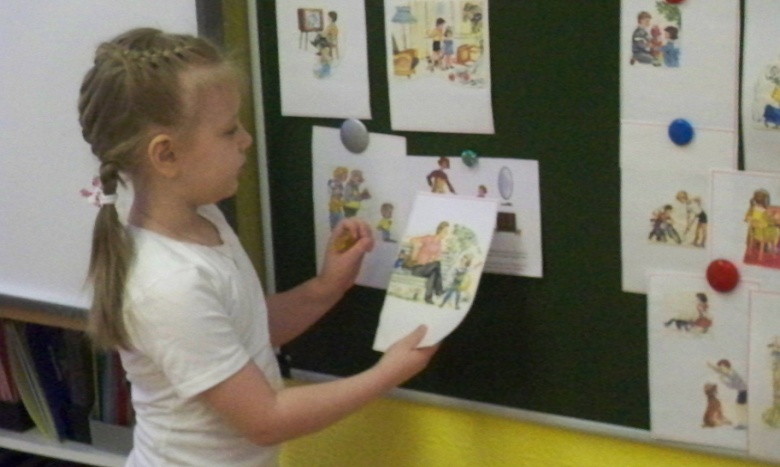 Детям предлагают  найти и разложить   картинки, где проявляется честность, справедливость.
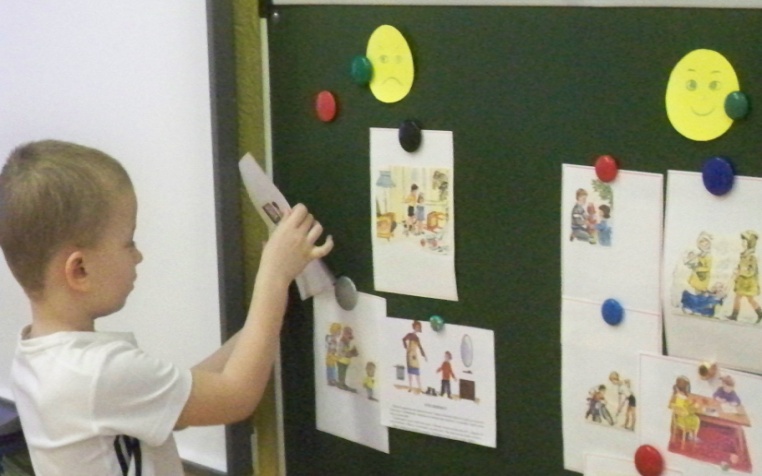 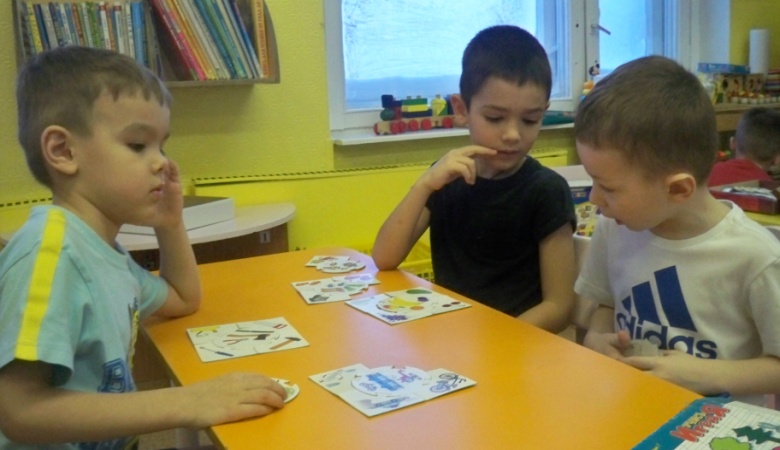 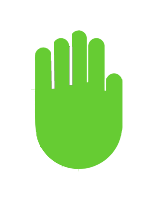 Пятый секрет дружбы:Будь честным и справедливым
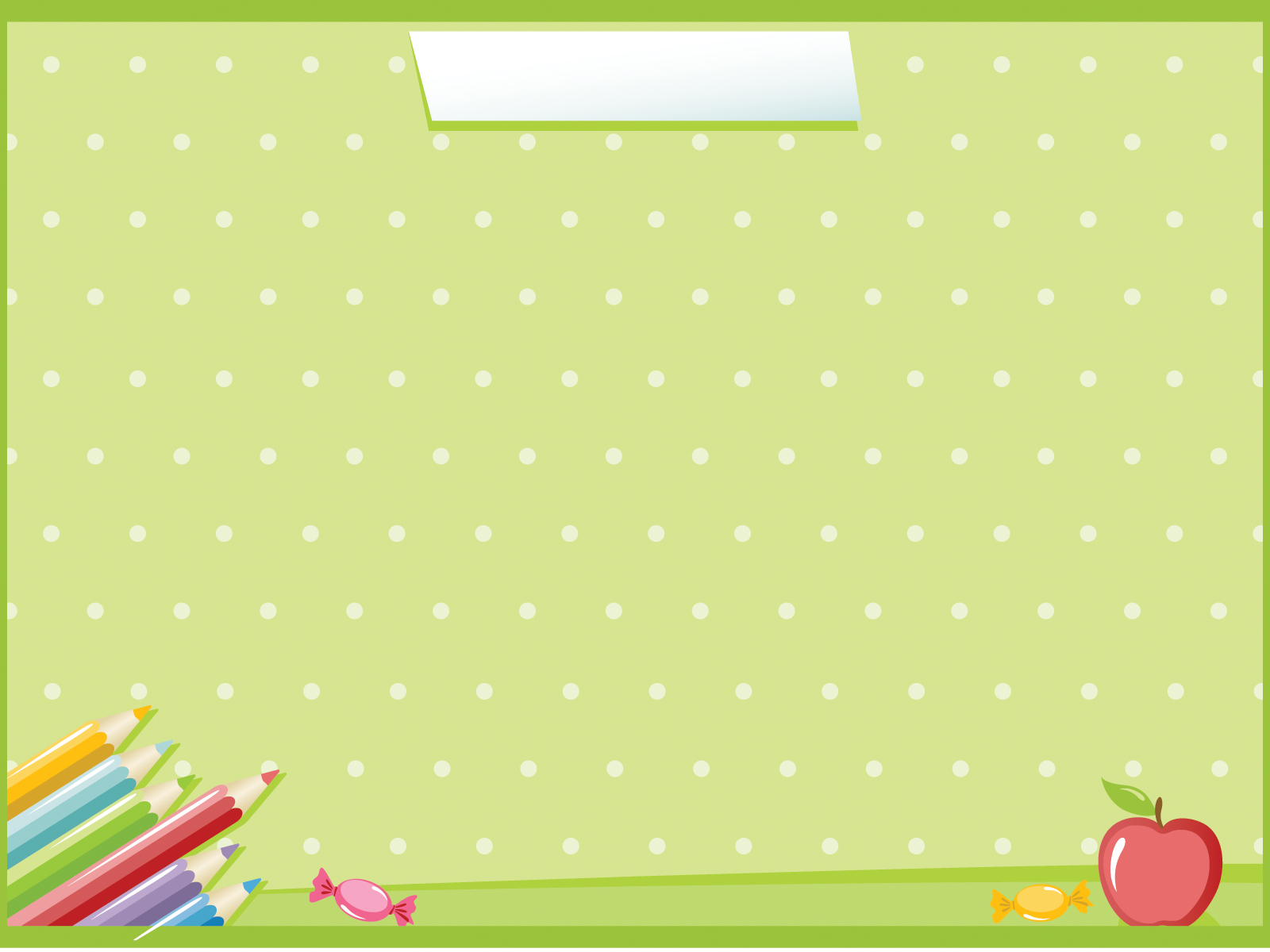 Основной этап
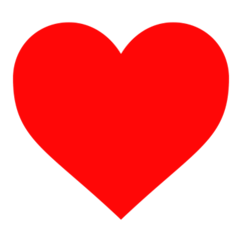 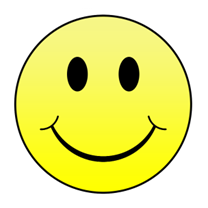 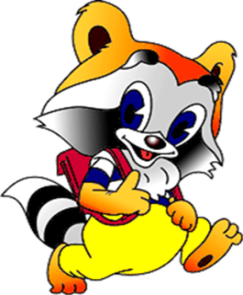 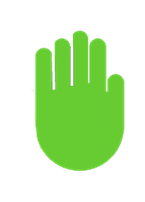 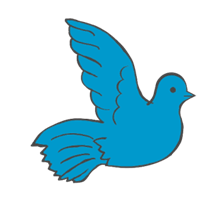 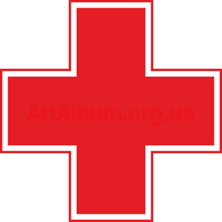 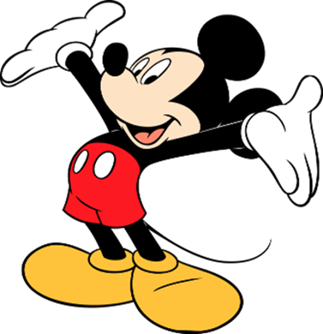 Мы собрали секреты дружбы.Мы любим  дружно житьМы знаем какими нужно бытьМы можем поделиться с  другимиМы нашли новых друзей
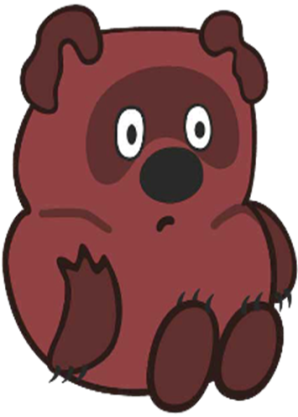 Основной этап
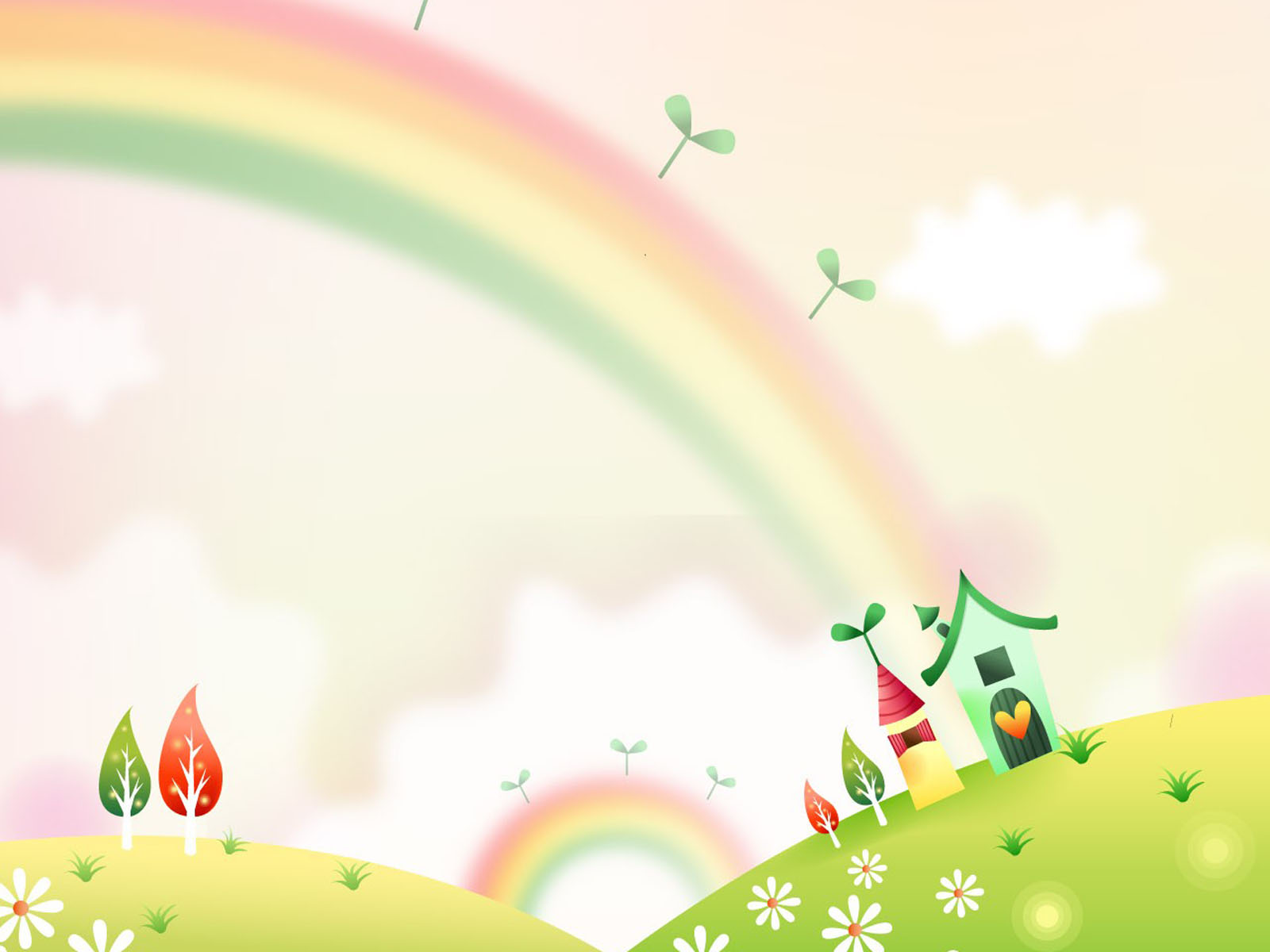 Интересно сумели мы помочь Капитоше?
Наполнились ли они  секретами?
А вот и ситуация подходящая
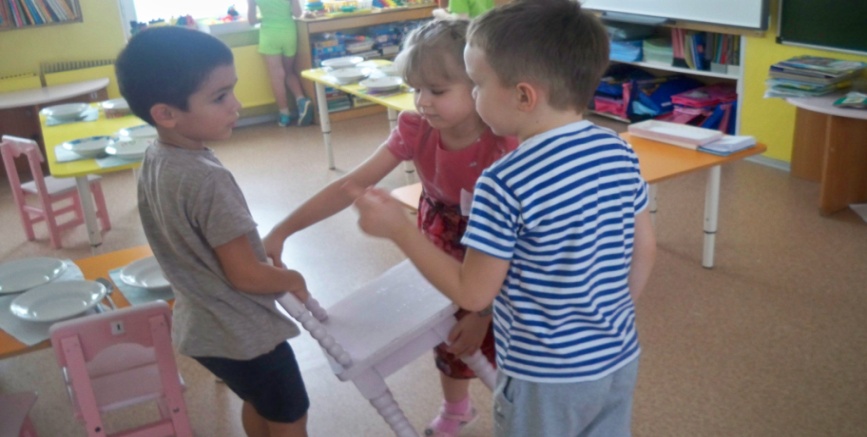 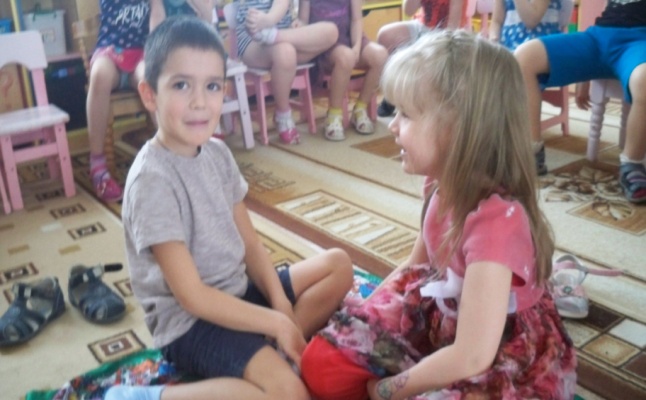 Основной этап
                              У нас есть самые надежные друзья
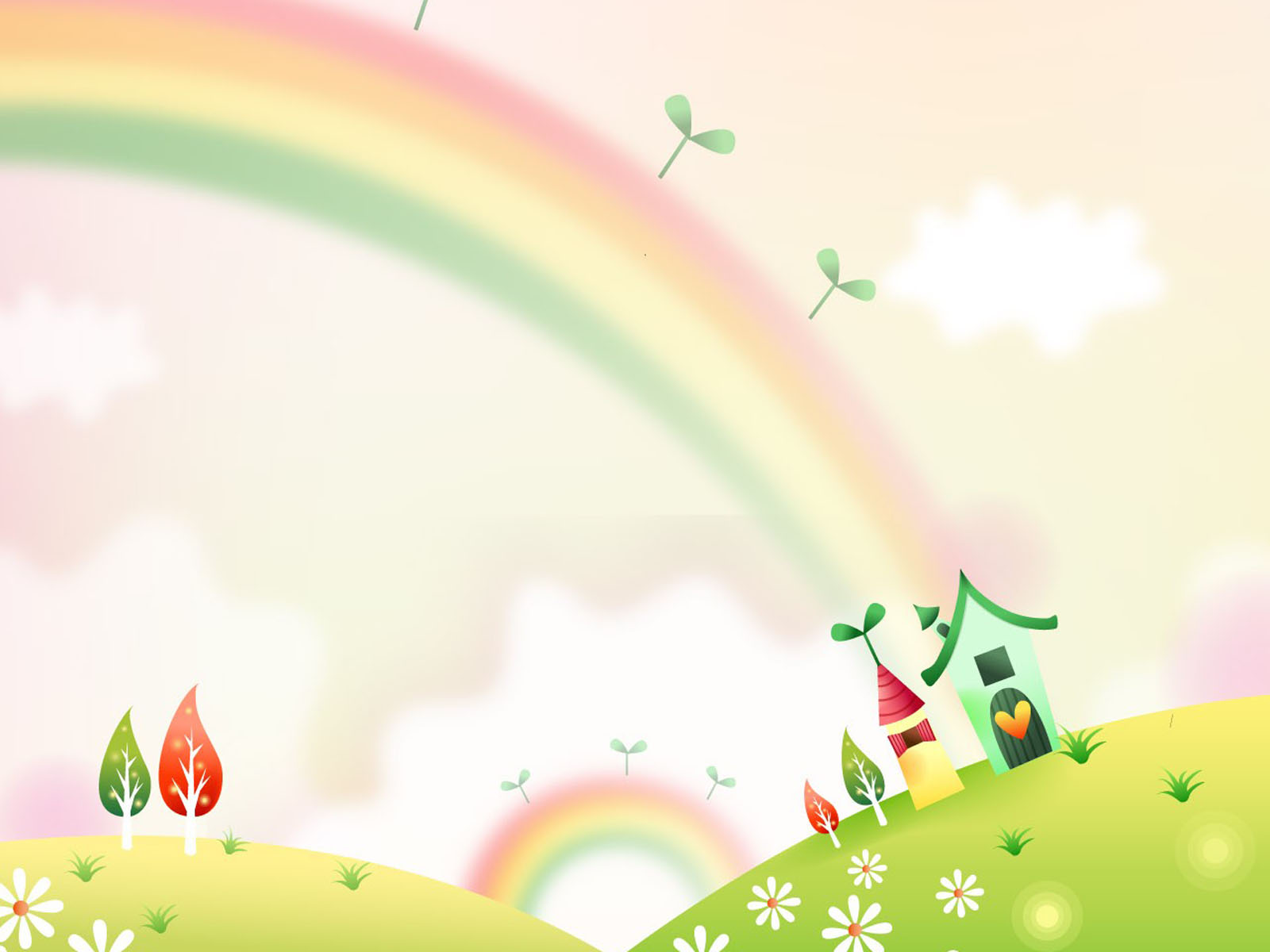 Как они дружат? Чем  могут с нами поделиться
Что мамы и папы знают о дружбе?
Что мы можем сделать вместе?
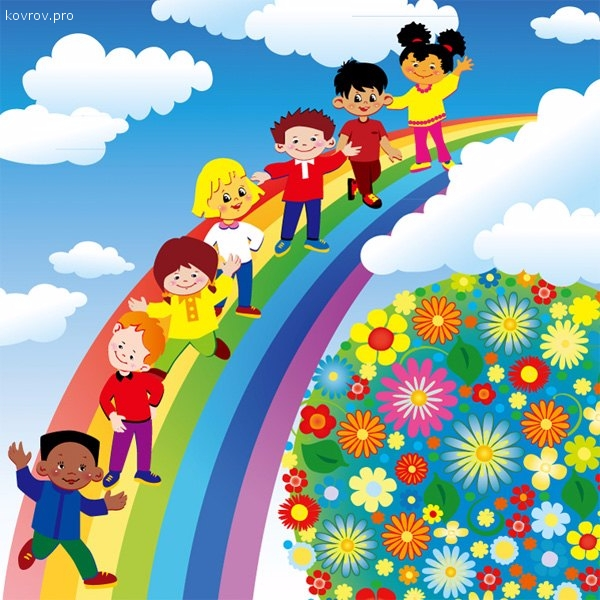 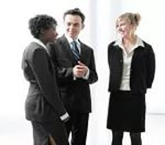 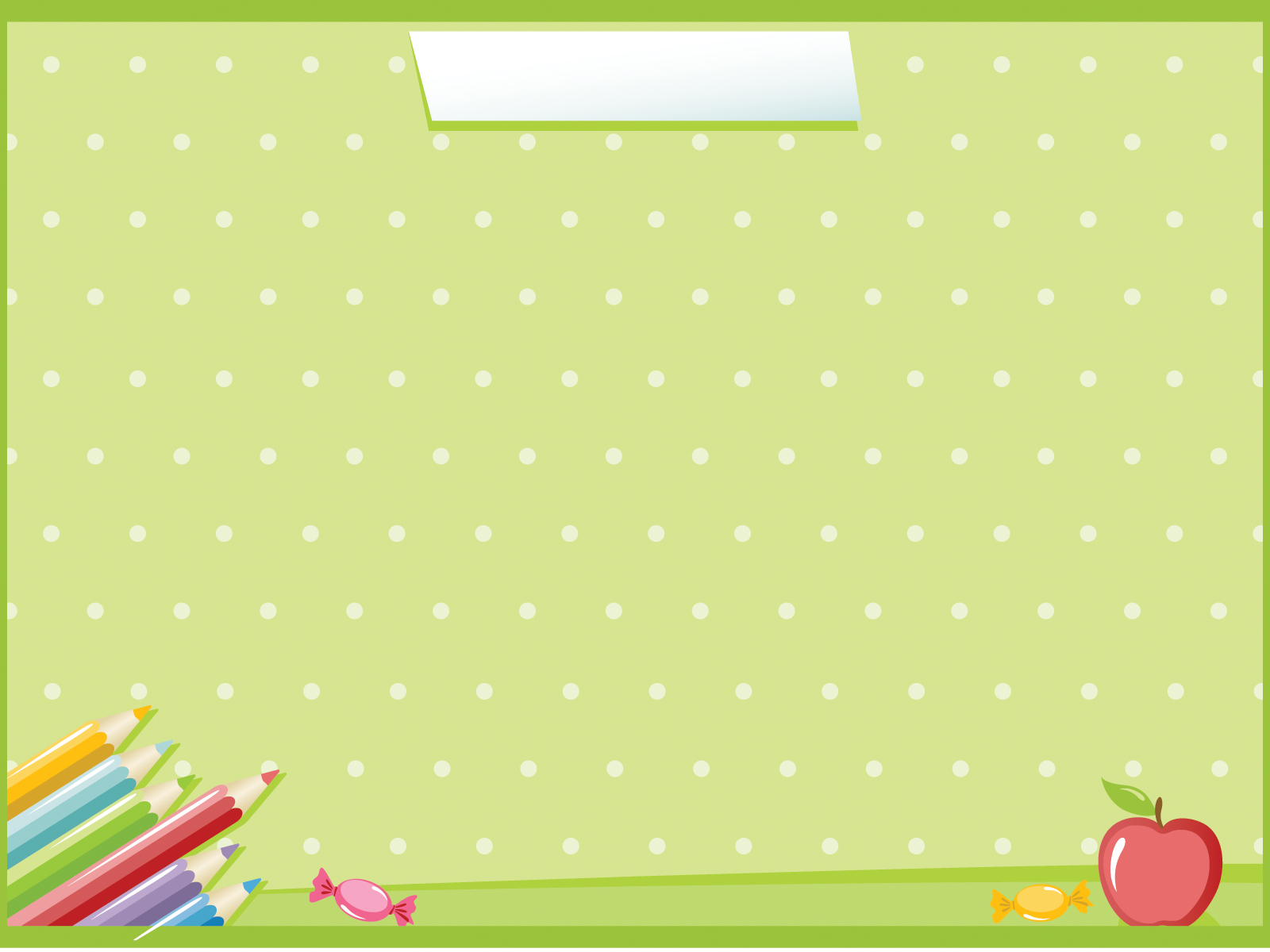 Заключительный   этап   Какие результаты получили?
Дети получили разнообразный опыт сотрудничества
Проявили знание нравственных правил и этикета.
Помогли Капитоше оживить волшебные предметы.
Узнали, какие  важные помощники  в дружбе  хорошие книги и  добрые фильмы
 Почувствовали, как весело и интересно играть вместе
Поняли, что всему можно научиться, если не бояться и не лениться.
Научились мастерить книжки.
Выучили новую мирилку, считалку.
Узнали новые пословицы.
Изготовили настенное панно
Собрали секреты дружбы, которые помогут и другим ребятам.
Нашли  Уле много друзей
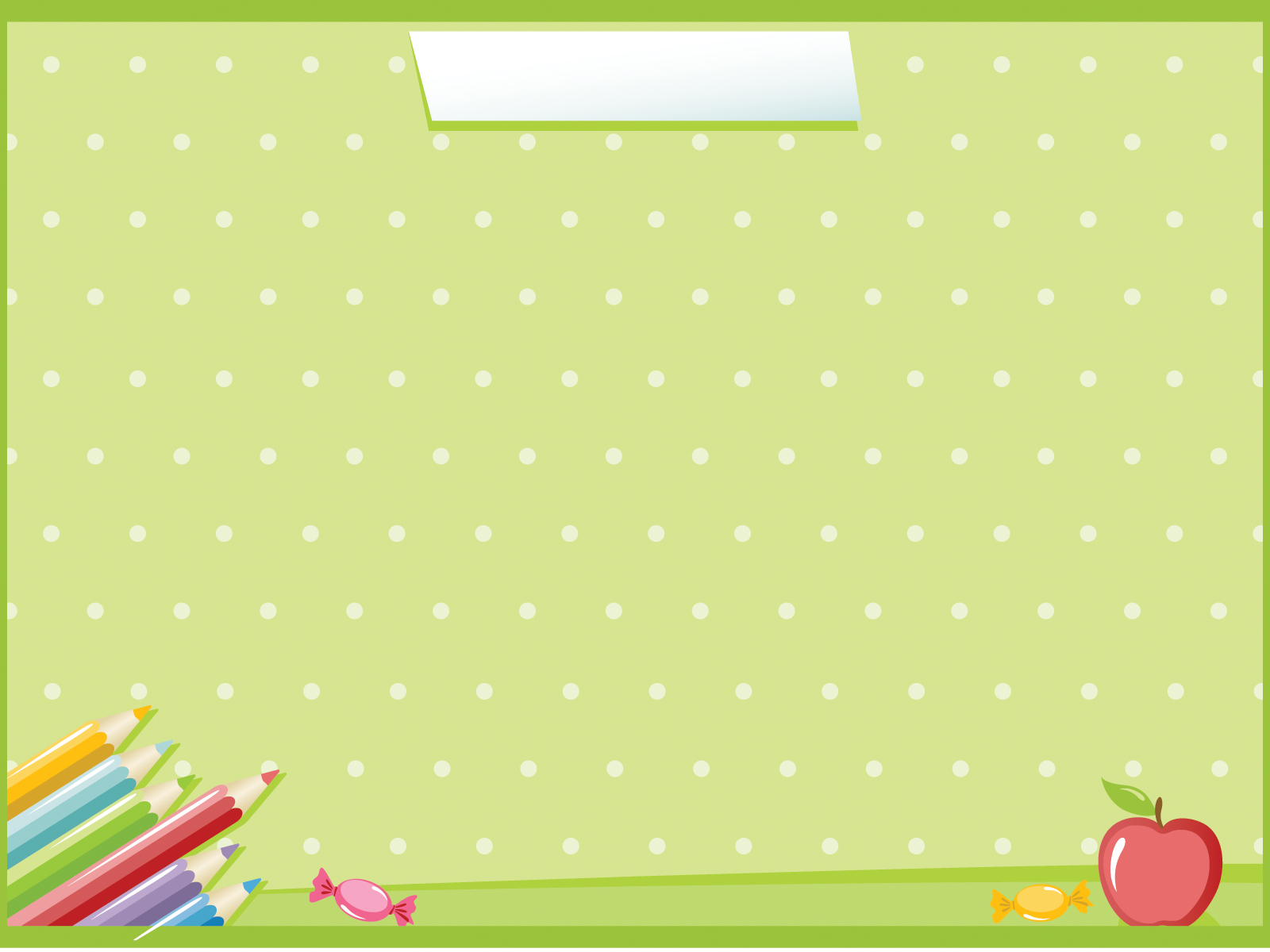 Заключительный   этап          Наши планы на будущее
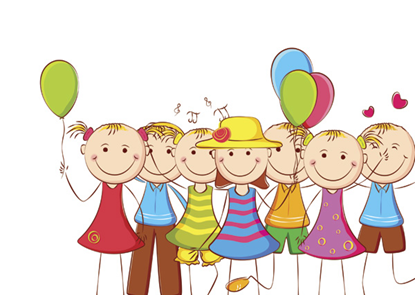 Эти странички ждут заполнения:
Наша гостья Уля поживет в группе
Мы  откроем для себя и ей другие секреты и  готовы заняться интересными делами:   Создать фотоальбом «Наши добрые дела»
                Сочинить  истории и стихи к книжкам малышкам
                Познакомиться  с жизнью хантейских детей, их играми, книгами
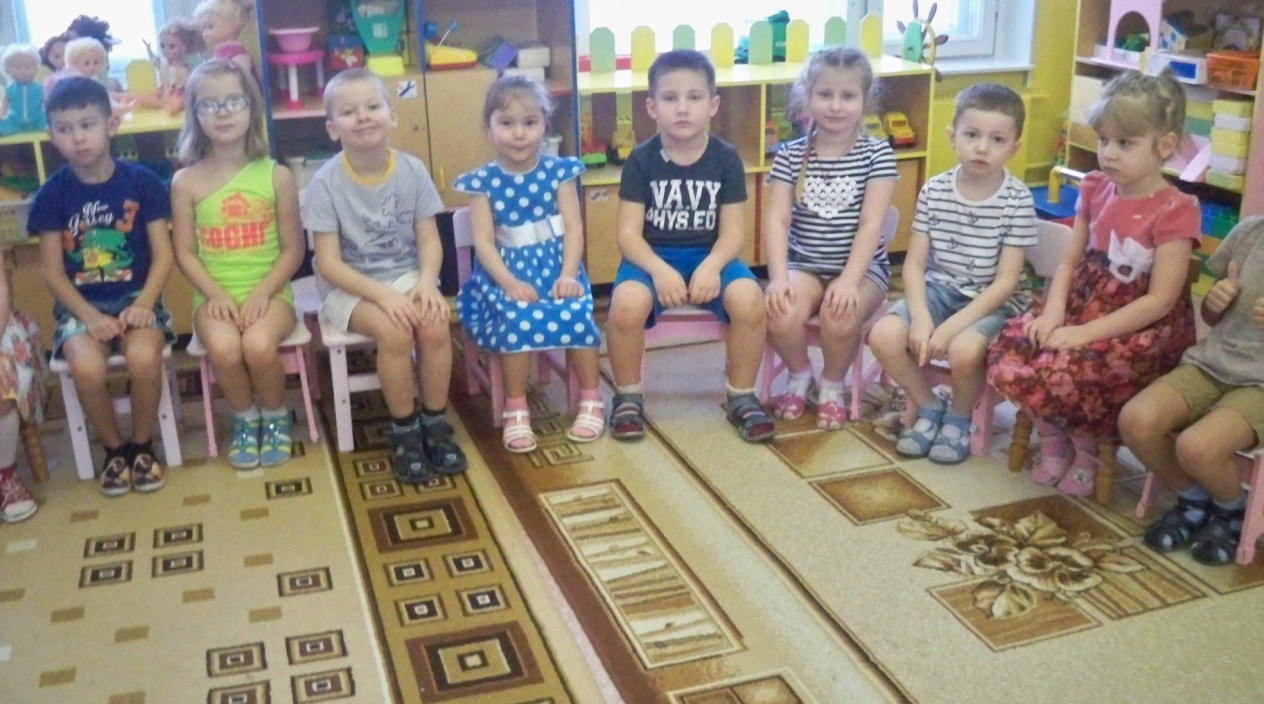